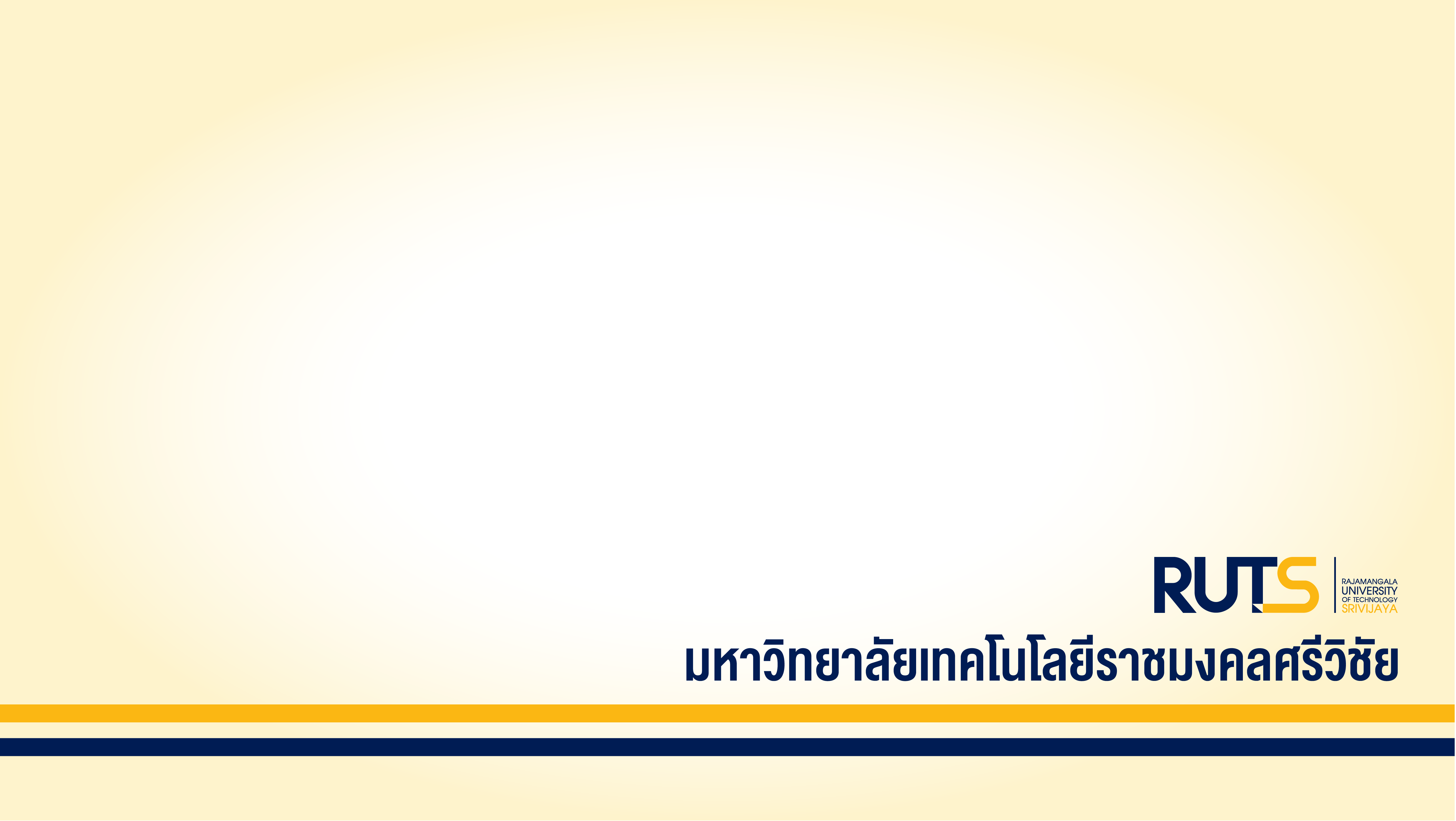 วิศวกรรมศาสตรบัณฑิต สาขาวิชาวิศวกรรมคอมพิวเตอร์และการสื่อสาร
Bachelor of Engineering ( Computer and Communication Engineering )
(หลักสูตรปรับปรุง พ.ศ. ....)
คณะวิศวกรรมศาสตร์และเทคโนโลยี
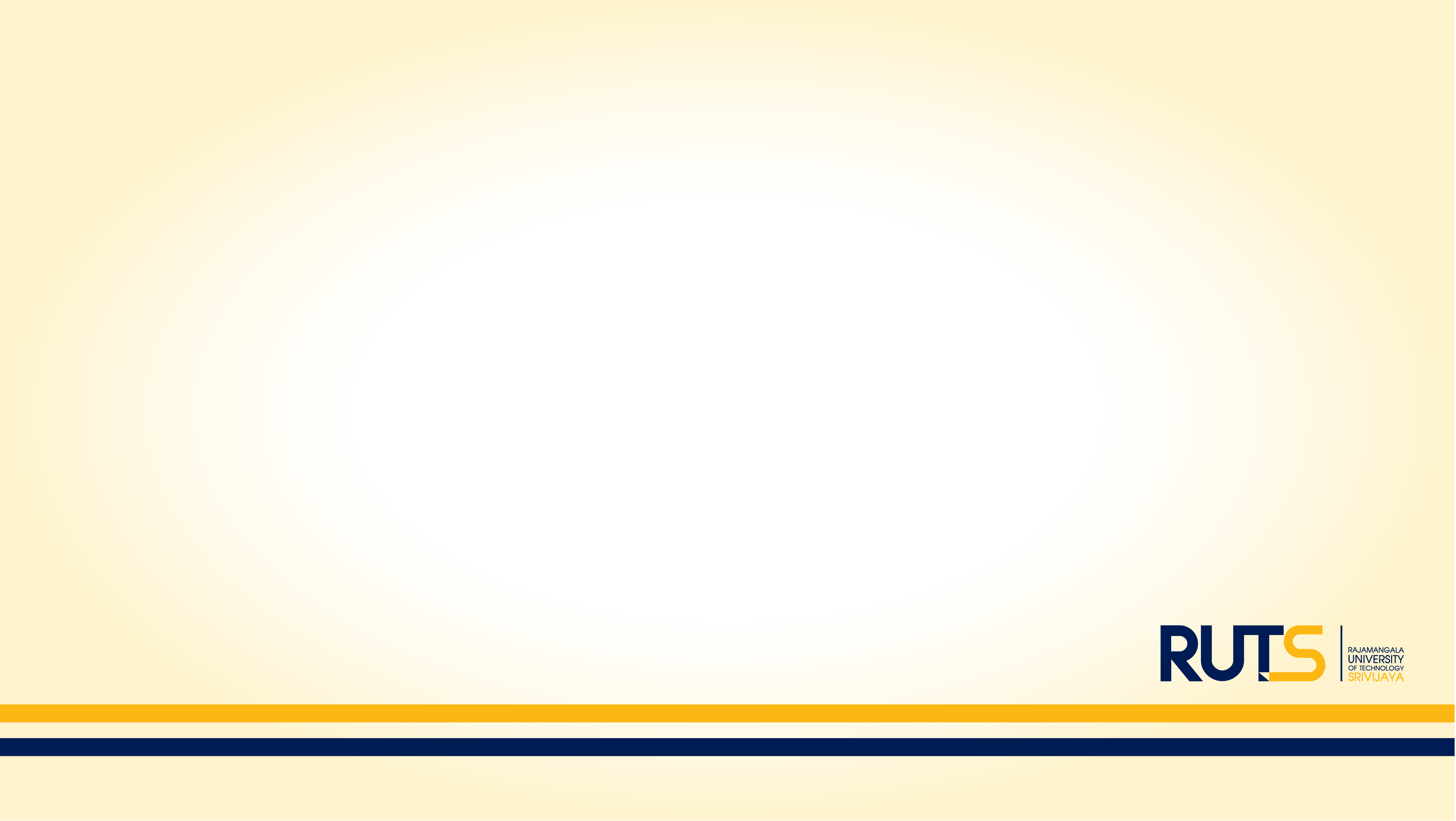 ข้อมูลทั่วไป (ชื่อปริญญาและสาขาวิชา)
ชื่อเต็มภาษาไทย	วิศวกรรมศาสตรบัณฑิต (วิศวกรรมคอมพิวเตอร์และการสื่อสาร)
ชื่อย่อภาษาไทย	วศ.บ. (วิศวกรรมคอมพิวเตอร์และการสื่อสาร)
ชื่อเต็มภาษาอังกฤษ	Bachelor of Engineering 
			(Computer and Communication Engineering)
ชื่อย่อภาษาอังกฤษ	B.Eng. (Computer and Communication Engineering)
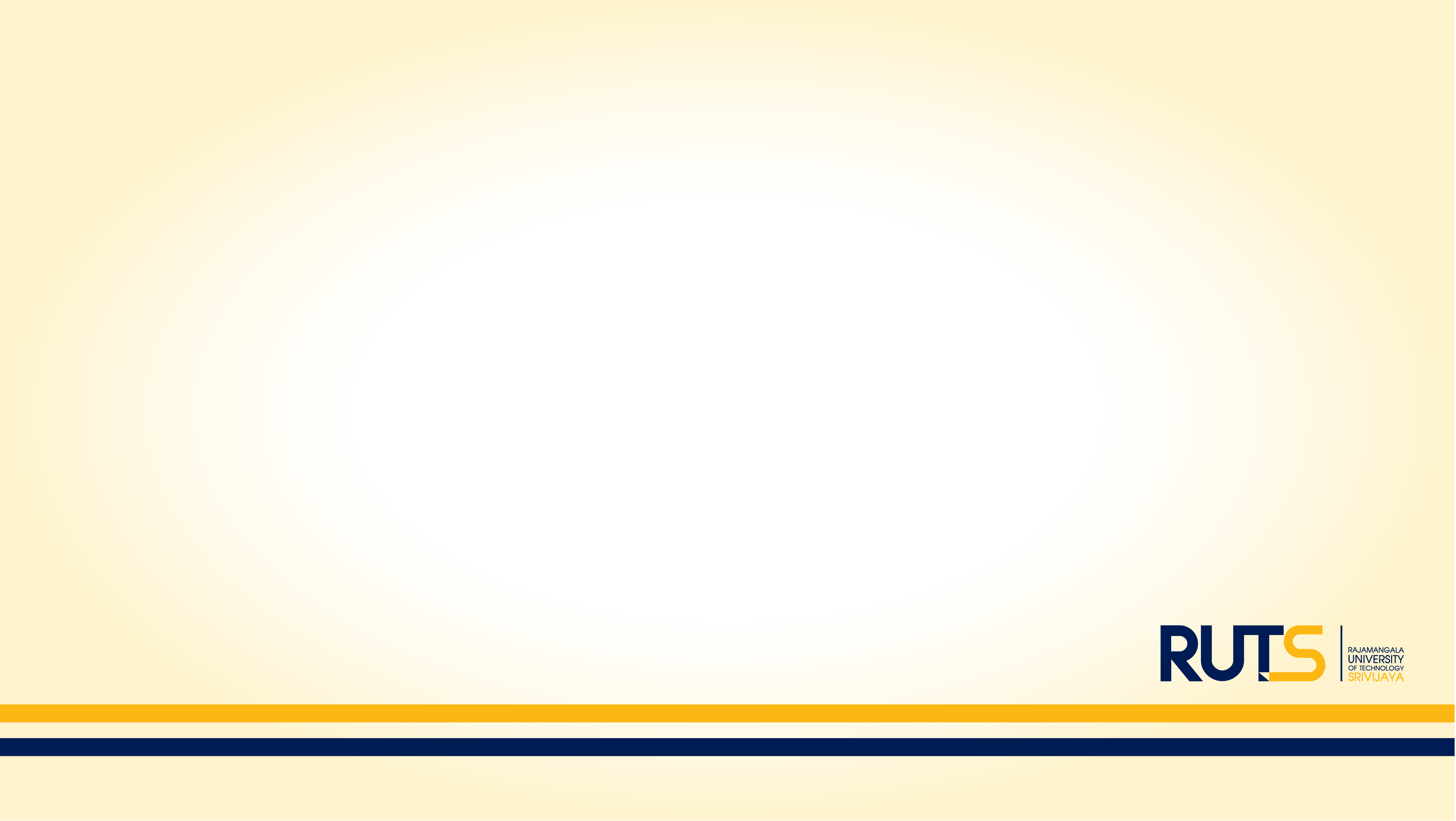 ผลการดำเนินงานของหลักสูตรที่ผ่านมา
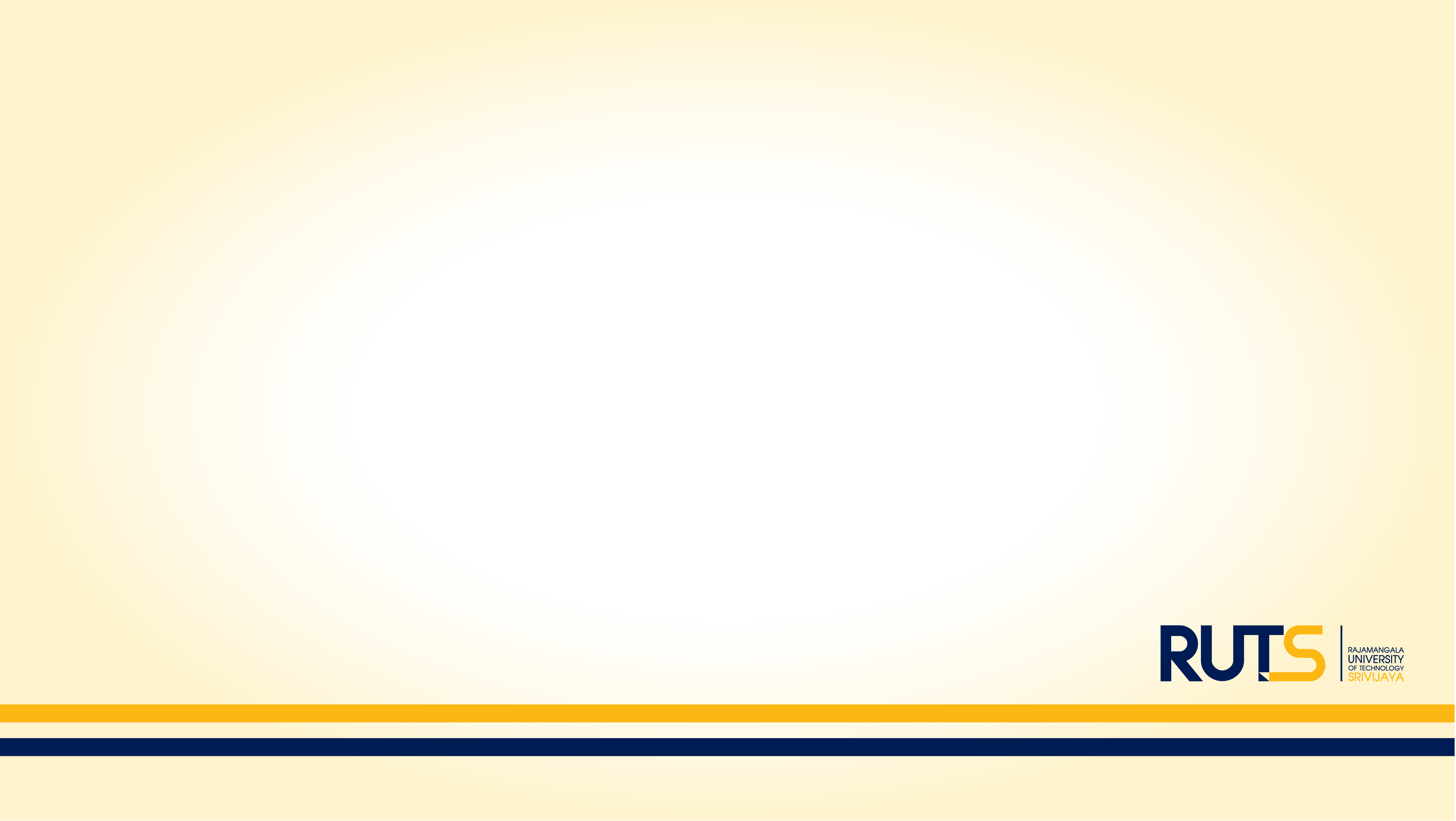 ผลการดำเนินงานของหลักสูตรที่ผ่านมา
สถานการณ์หรือการพัฒนาทางเศรษฐกิจ
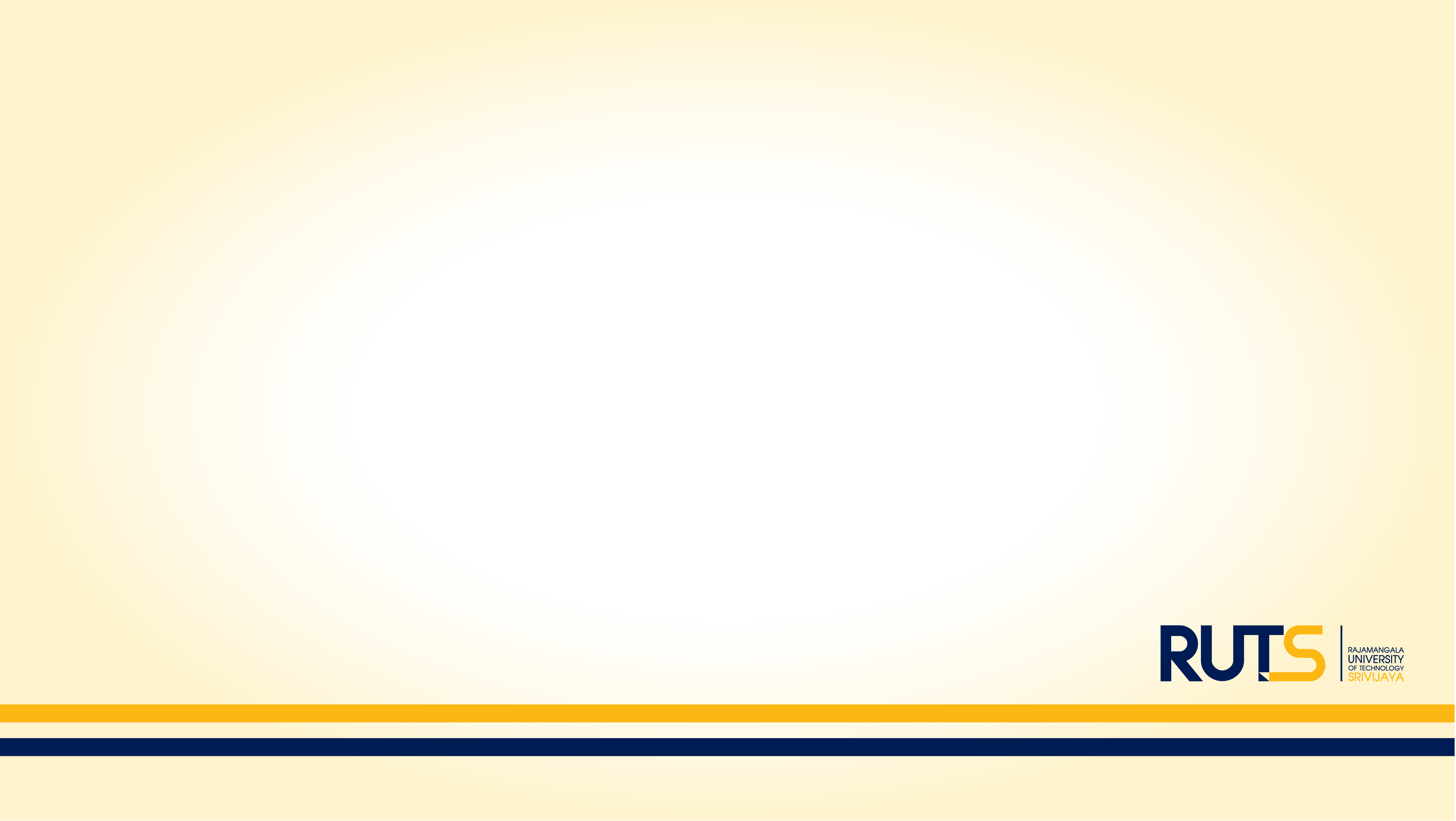 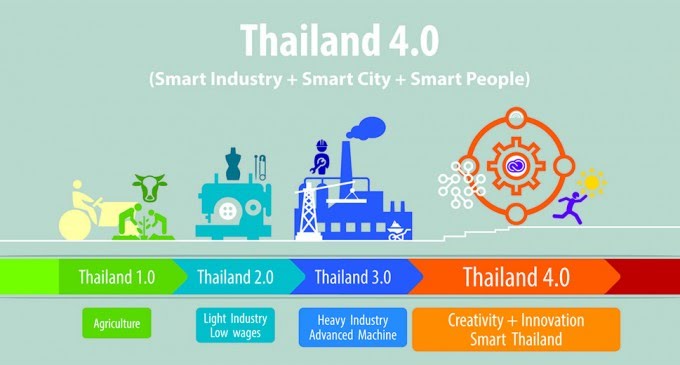 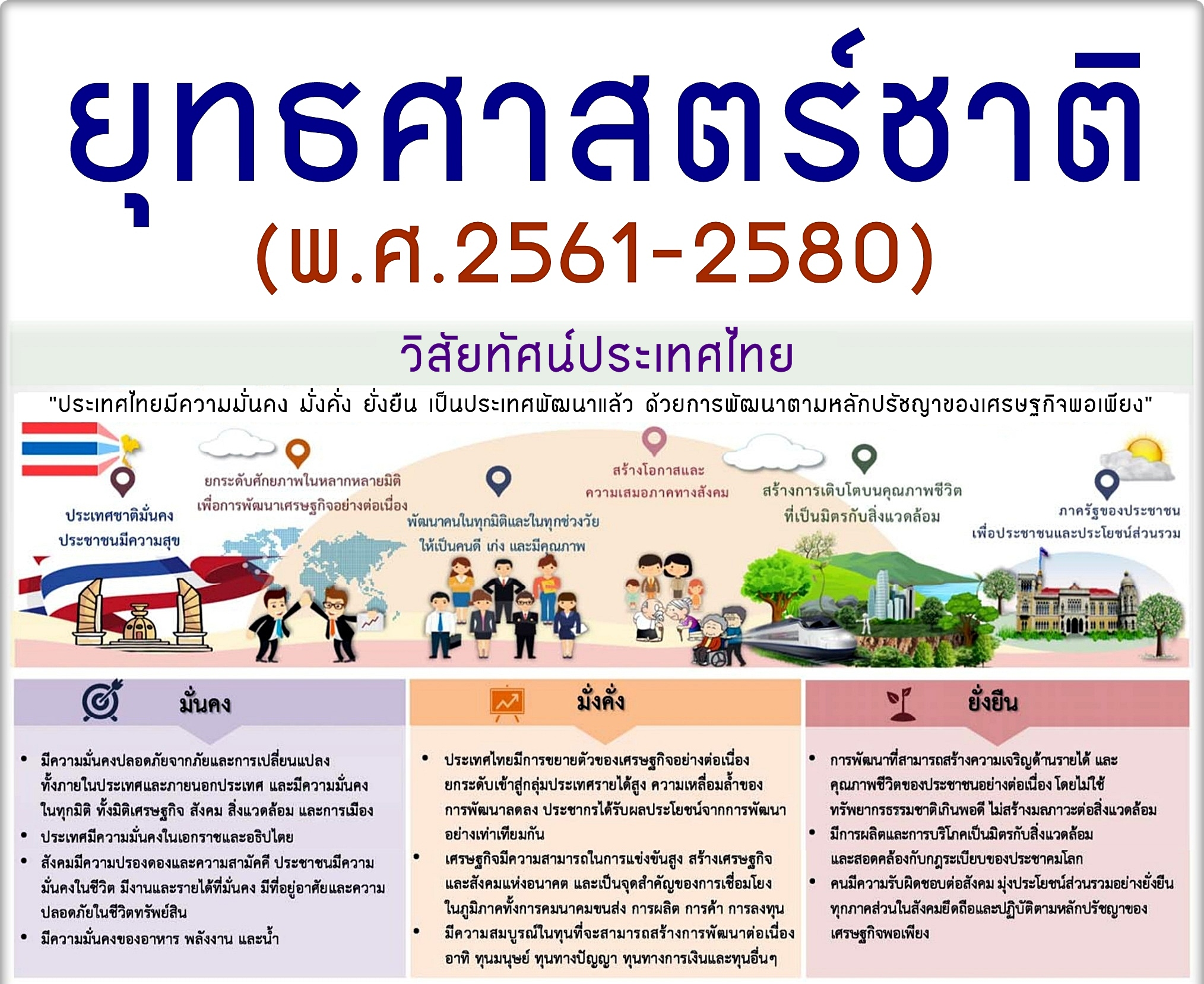 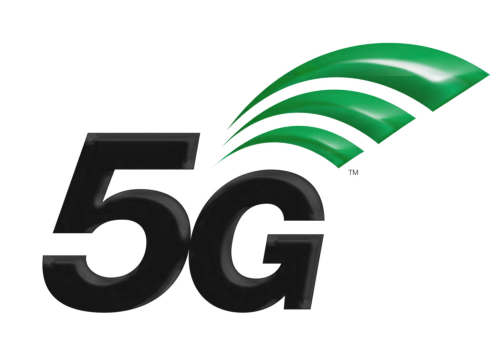 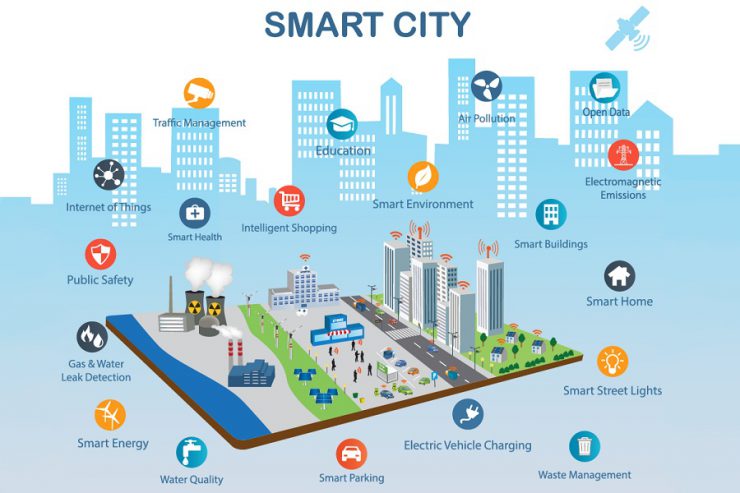 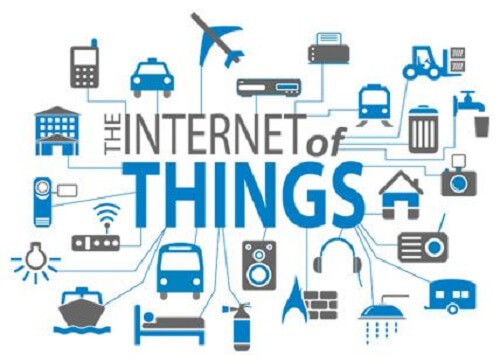 สถานการณ์หรือการพัฒนาทางสังคม
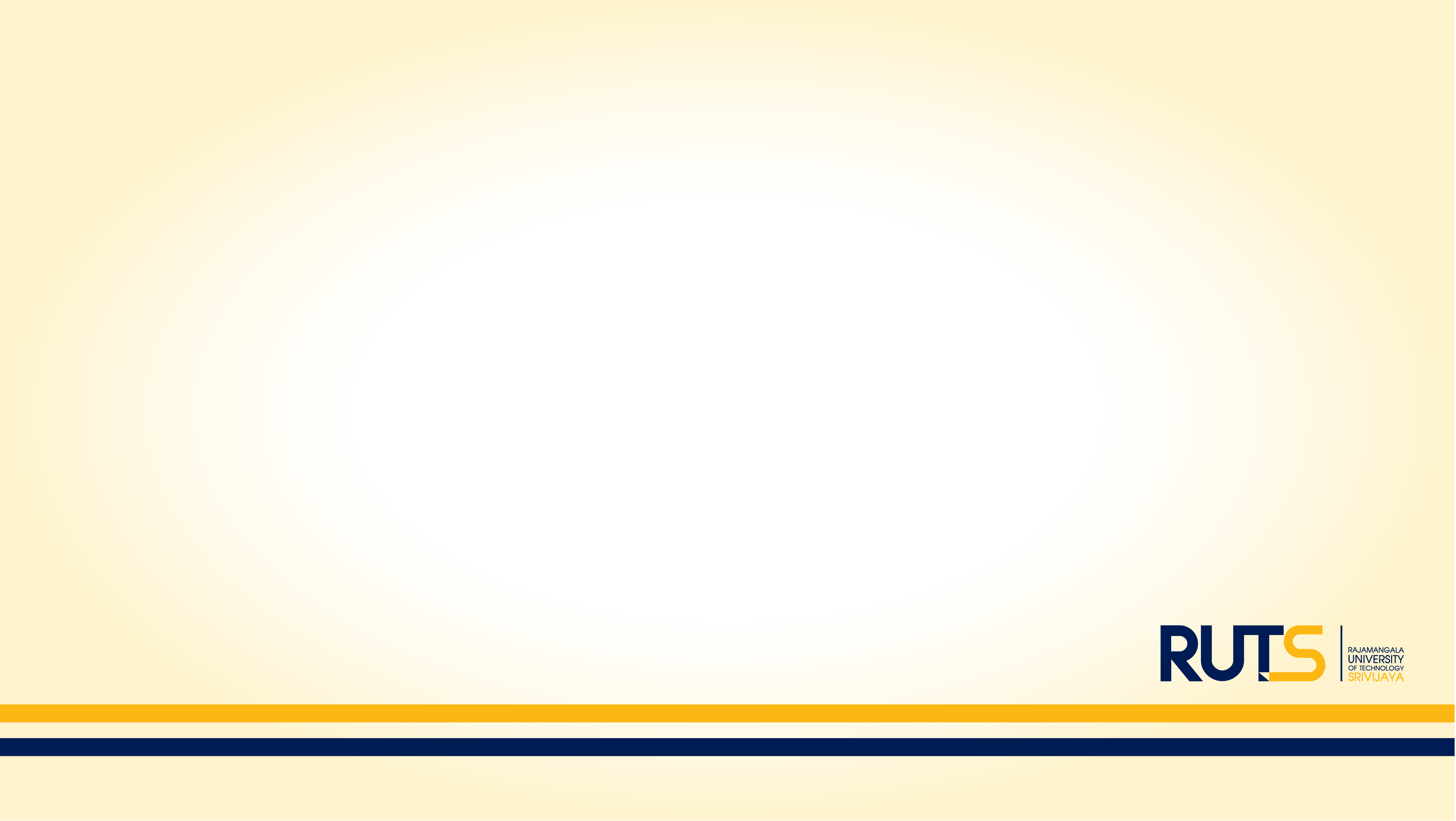 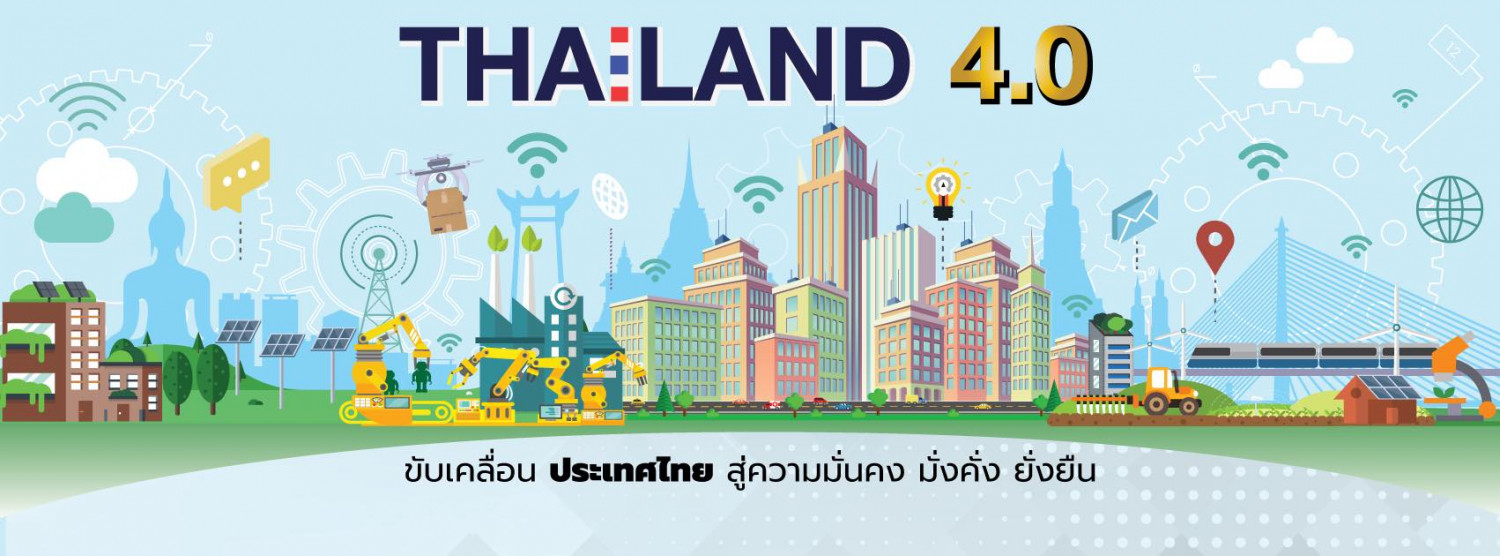 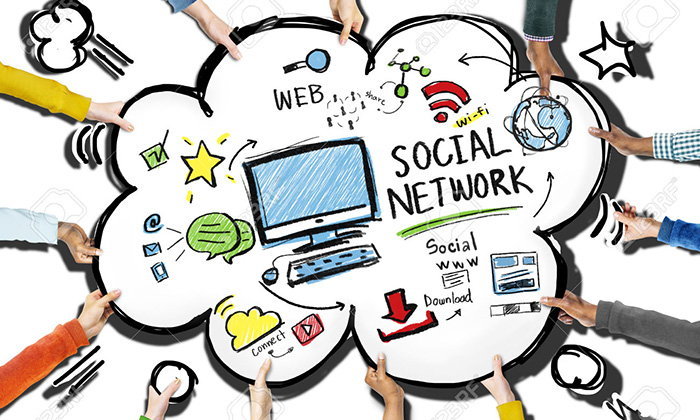 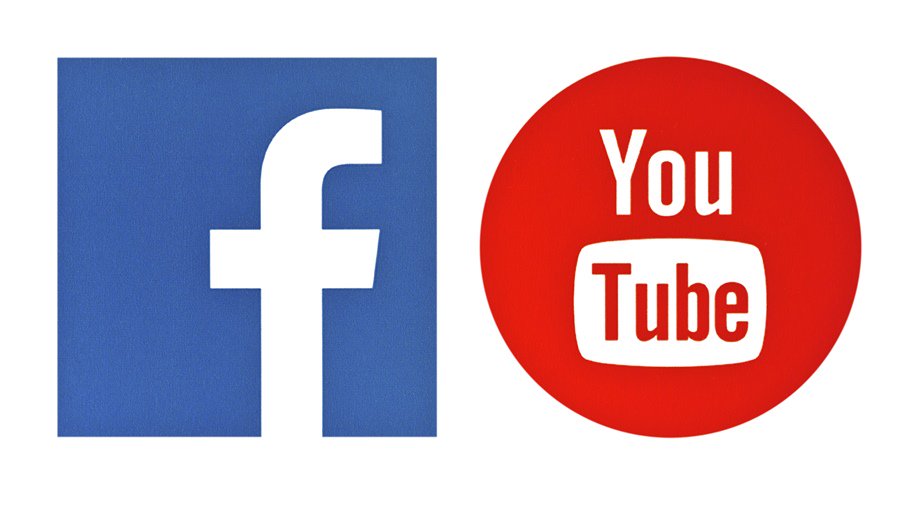 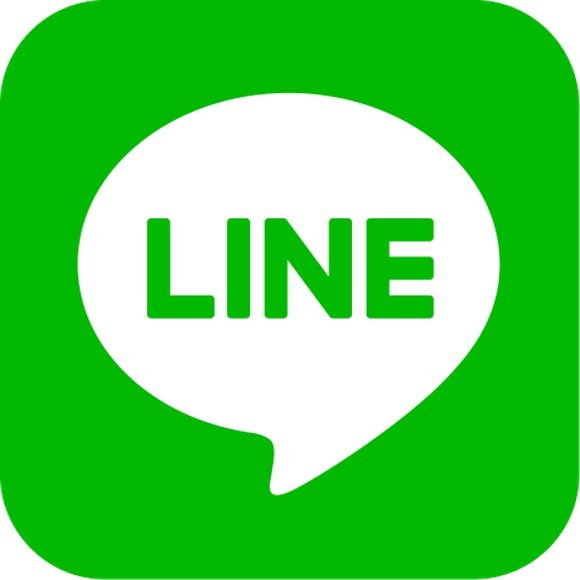 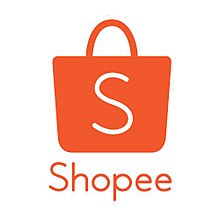 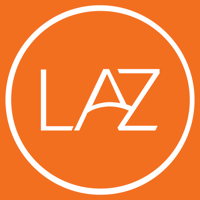 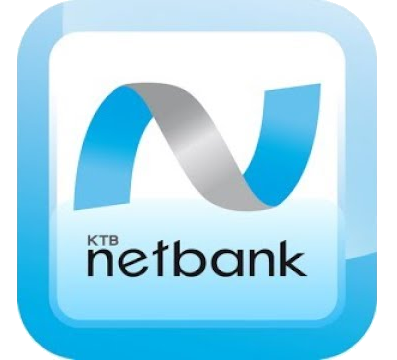 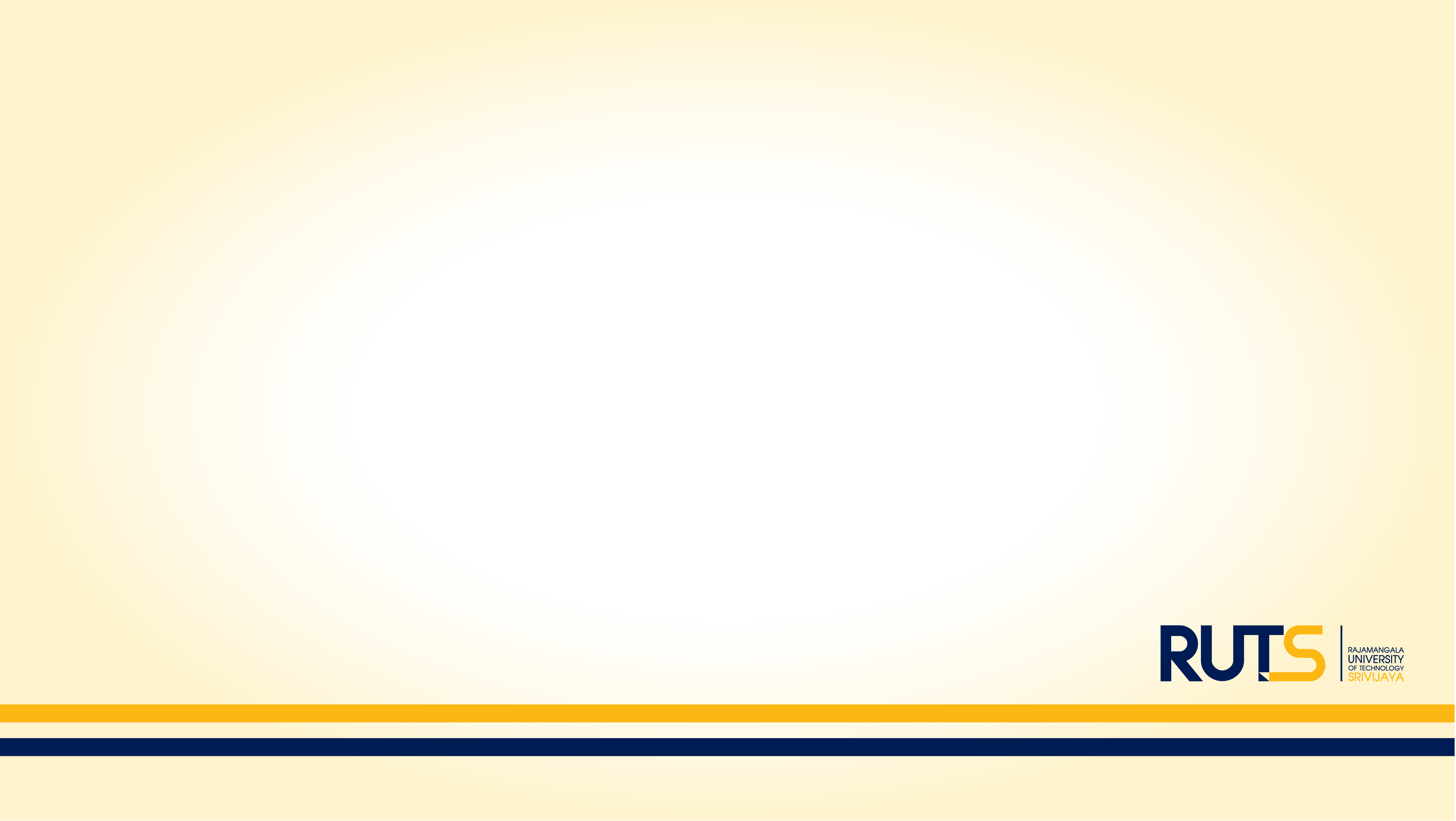 หลักการและความสำคัญ (ความจำเป็นในการปรับปรุงหลักสูตร)
ปรับปรุงโครงสร้างและเนื้อหาของหลักสูตรให้ทันสมัยตรงกับความต้องการของนโยบายของประเทศ
ปรับปรุงโครงสร้างและเนื้อหาของหลักสูตรให้ทันสมัยตรงกับความต้องการของผู้ใช้บัณฑิต 
ปรับปรุงโครงสร้างและเนื้อหาของหลักสูตรให้ทันสมัยตรงกับความต้องการของนักเรียน
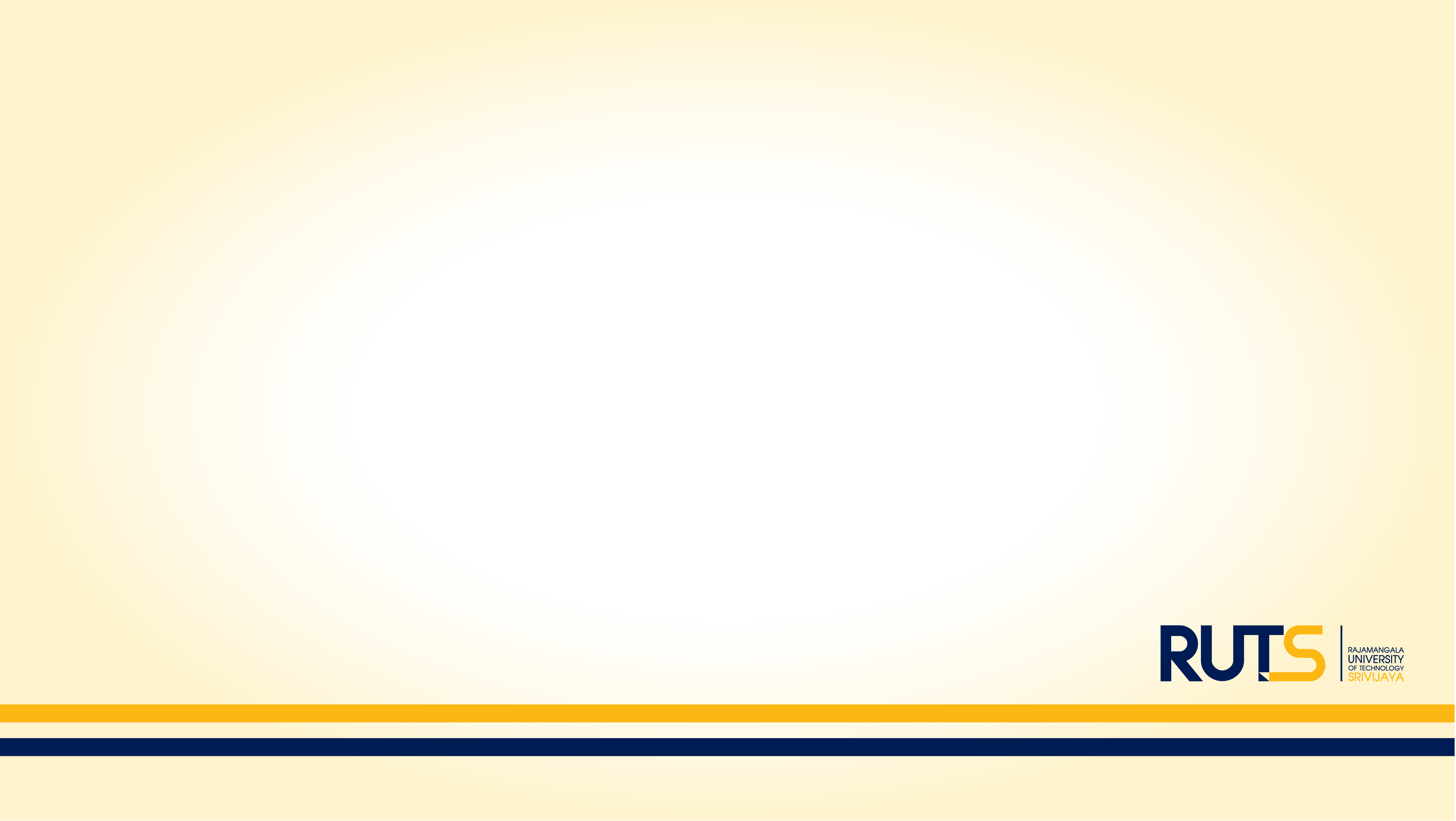 หลักการและความสำคัญ (วิศวกรรมคอมพิวเตอร์และการสื่อสาร)
ผลิตบัณฑิตนักปฏิบัติ
มีความรู้ความสามารถรองรับกับเทคโนโลยีสมัยใหม่ 
บูรณาการองค์ความรู้วิศวกรรมคอมพิวเตอร์ร่วมกับระบบการสื่อสาร
สนับสนุนการคิดสิ่งประดิษฐ์นวัตกรรม
มีจรรยาบรรณวิชาชีพแก่บัณฑิต
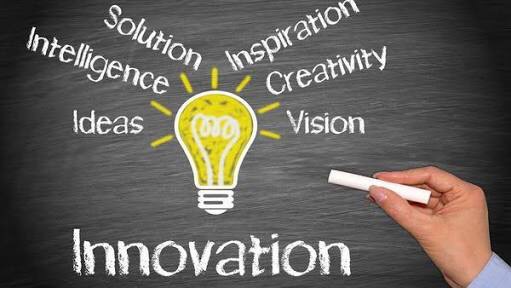 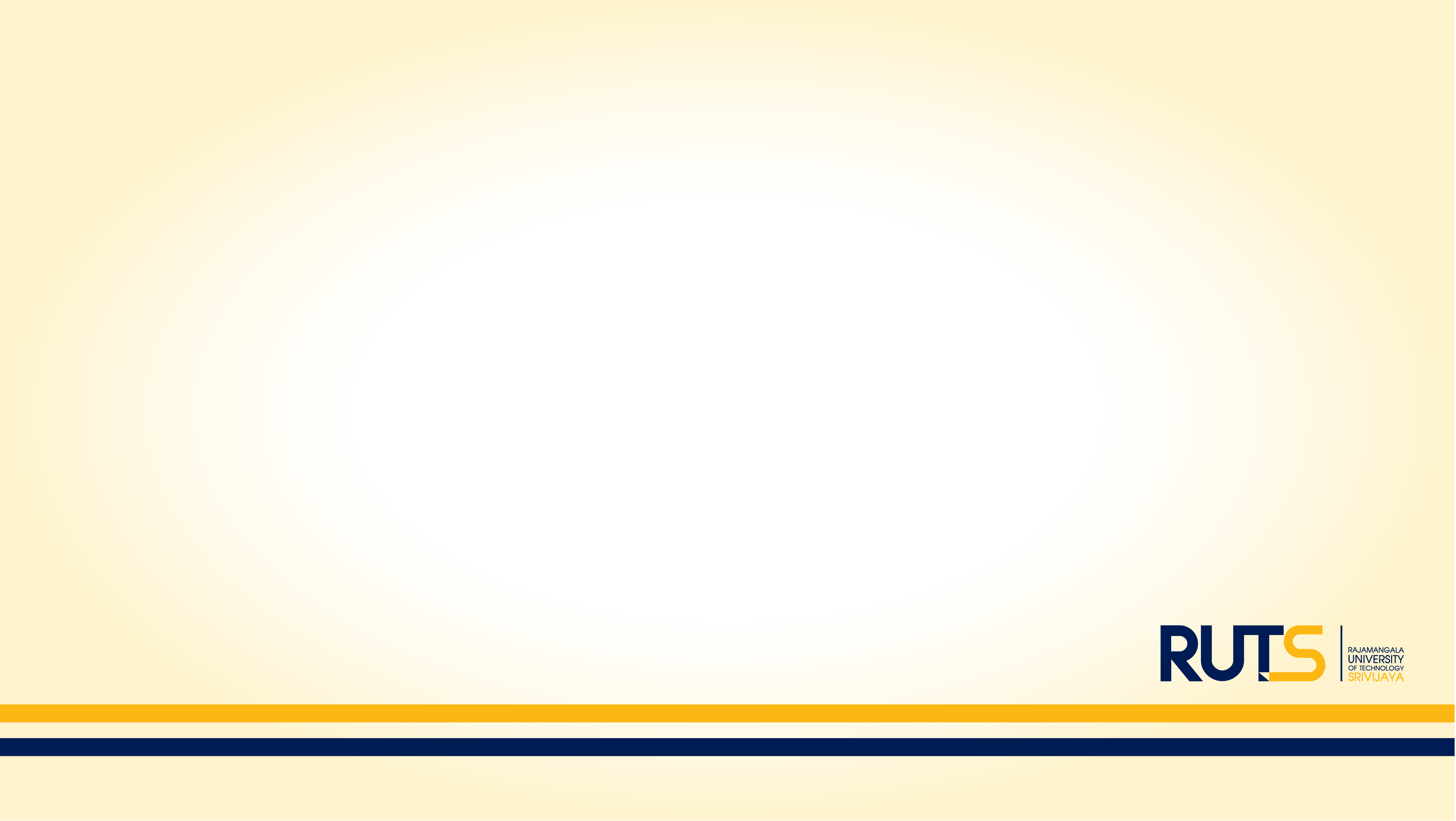 หลักการและความสำคัญ (เหตุผลในการเปลี่ยนชื่อหลักสูตร)
นักเรียนและผู้ปกครองส่วนใหญ่ไม่เข้าใจคำว่า  “สารสนเทศ”
นักเรียนและผู้ปกครองเข้าใจคำว่า  “คอมพิวเตอร์”
สถานประกอบการเข้าใจทั้ง “สารสนเทศ” และ “คอมพิวเตอร์”
ชื่อหลักสูตรที่ผ่านการรับรองจากระบบประกันคุณภาพในระดับสากล Accreditation Board for Engineering and Technology (ABET) 
หลักสูตร  “Computer and Communication Engineering”
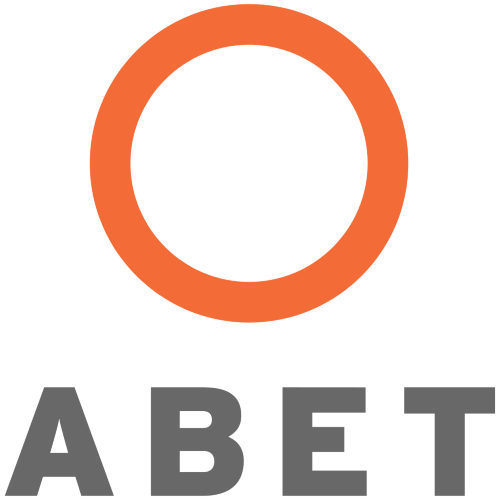 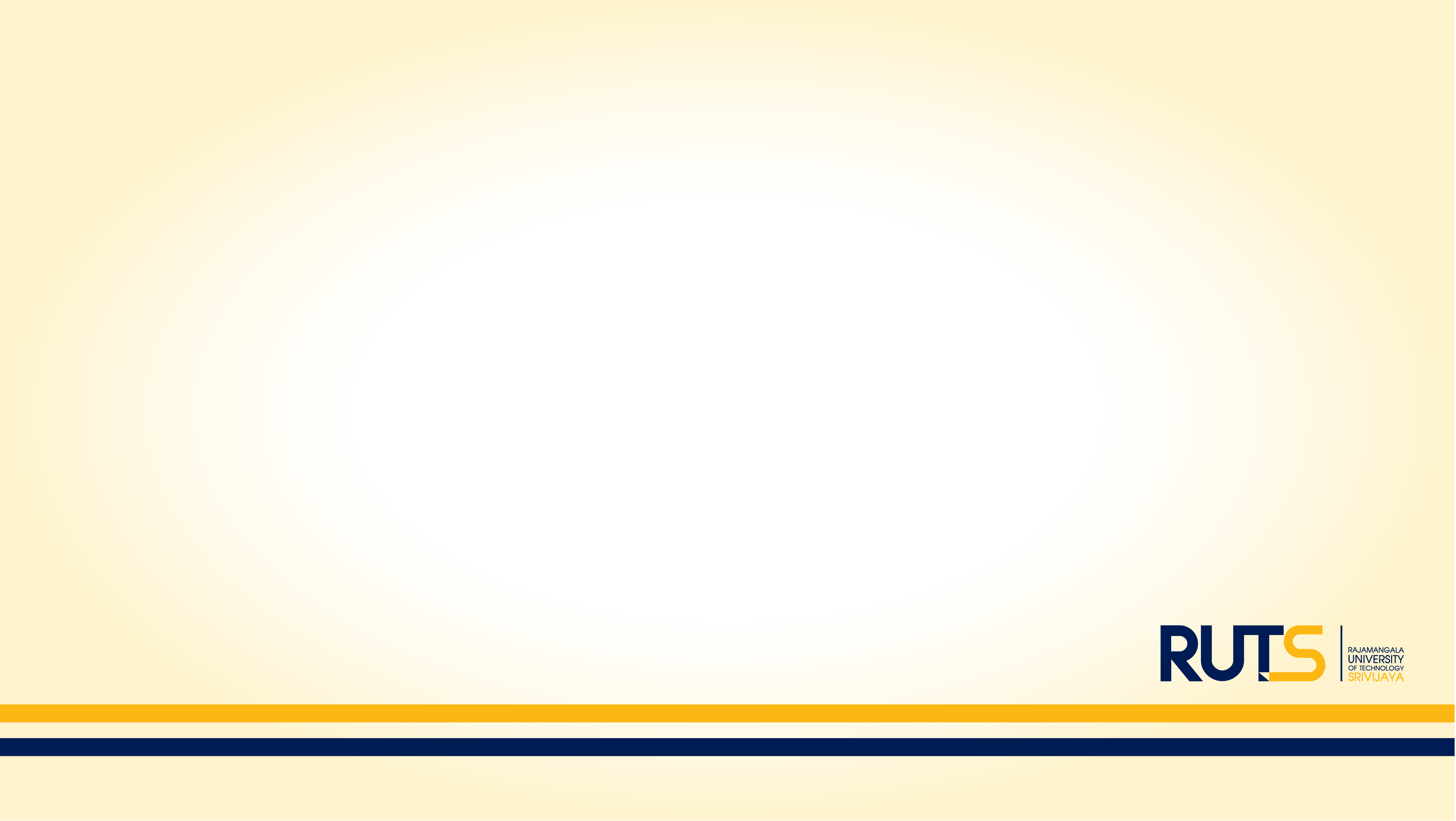 หลักการและความสำคัญ (เหตุผลในการปรับปรุงหลักสูตร)
สถานการณ์หรือการพัฒนาทางเศรษฐกิจ
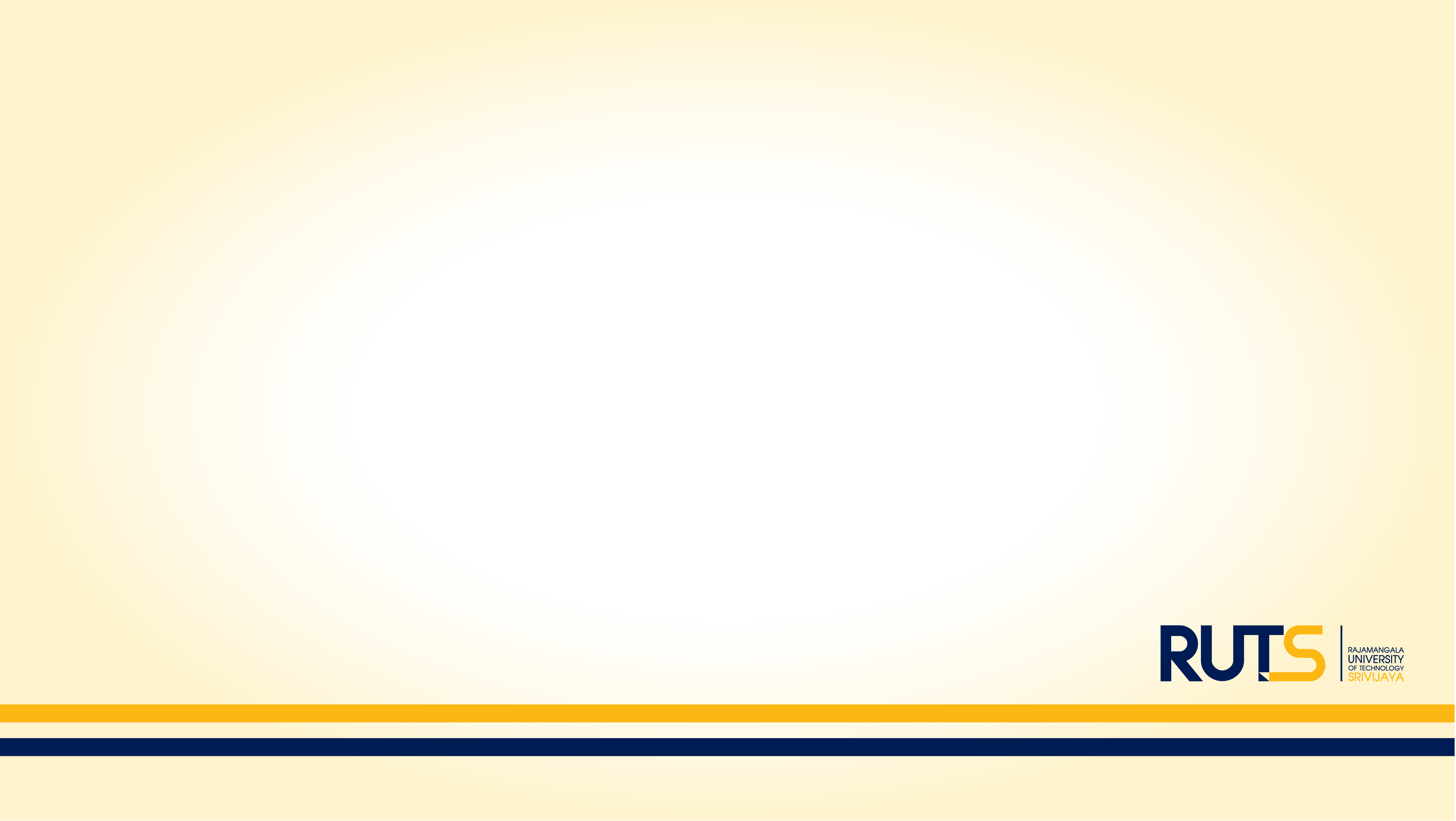 หลักการและความสำคัญ (เหตุผลในการปรับปรุงหลักสูตร)
สถานการณ์หรือการพัฒนาทางสังคมและวัฒนธรรม
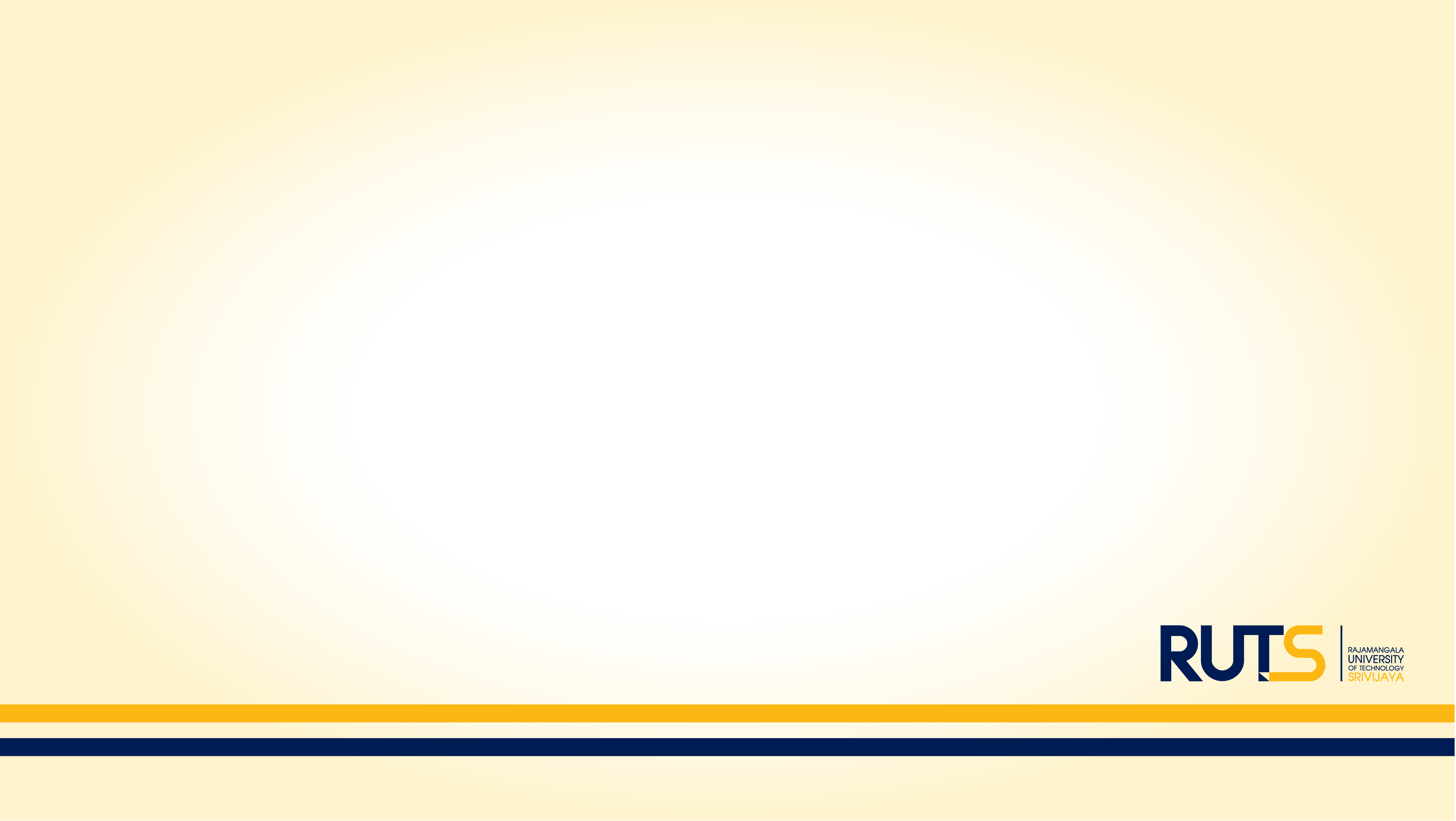 หลักการและความสำคัญ (เหตุผลในการปรับปรุงหลักสูตร)
ผลการดำเนินงานของหลักสูตร
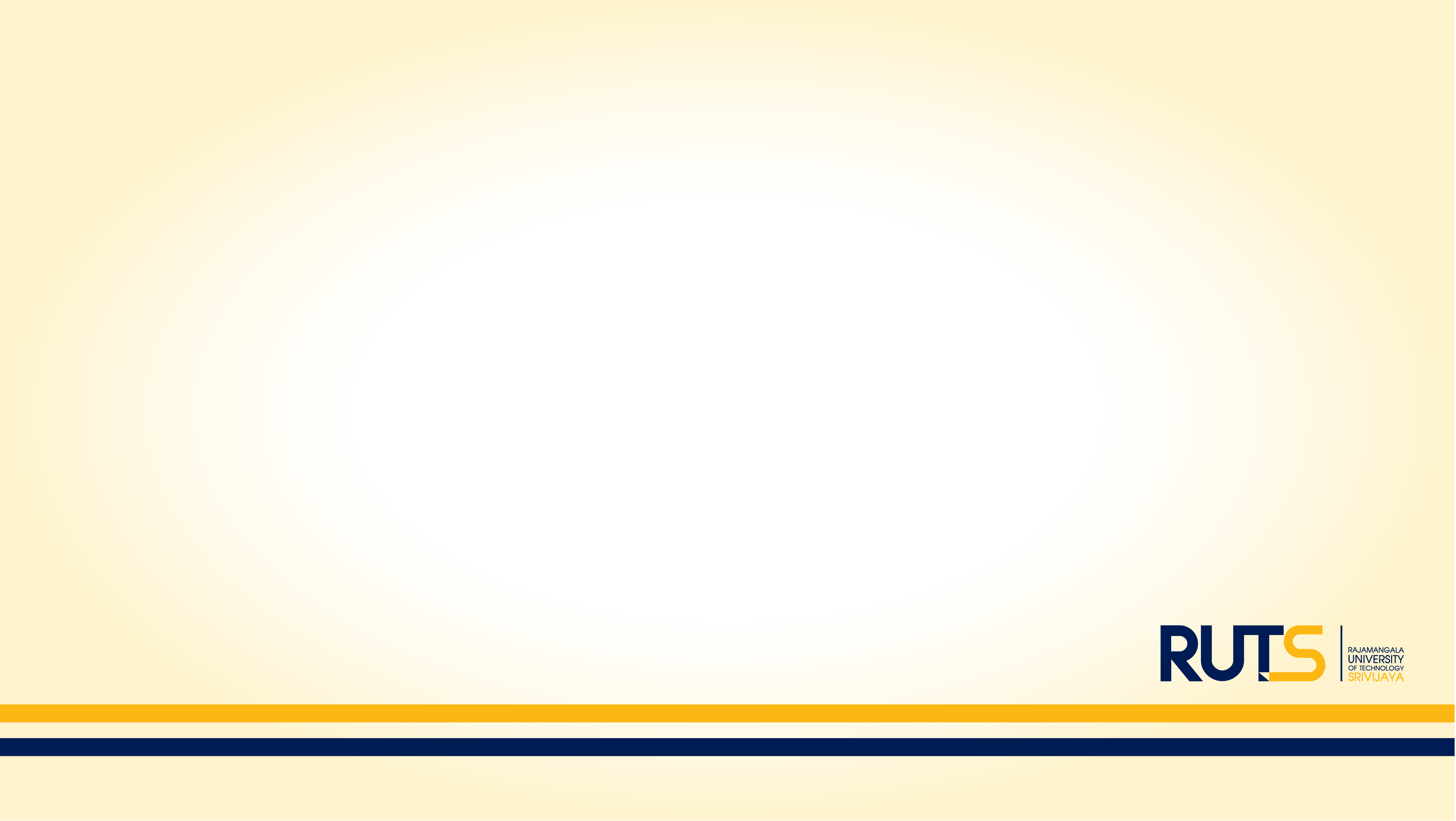 หลักการและความสำคัญ (เหตุผลในการปรับปรุงหลักสูตร)
ความทันสมัยทางด้านวิชาการและเทคโนโลยี
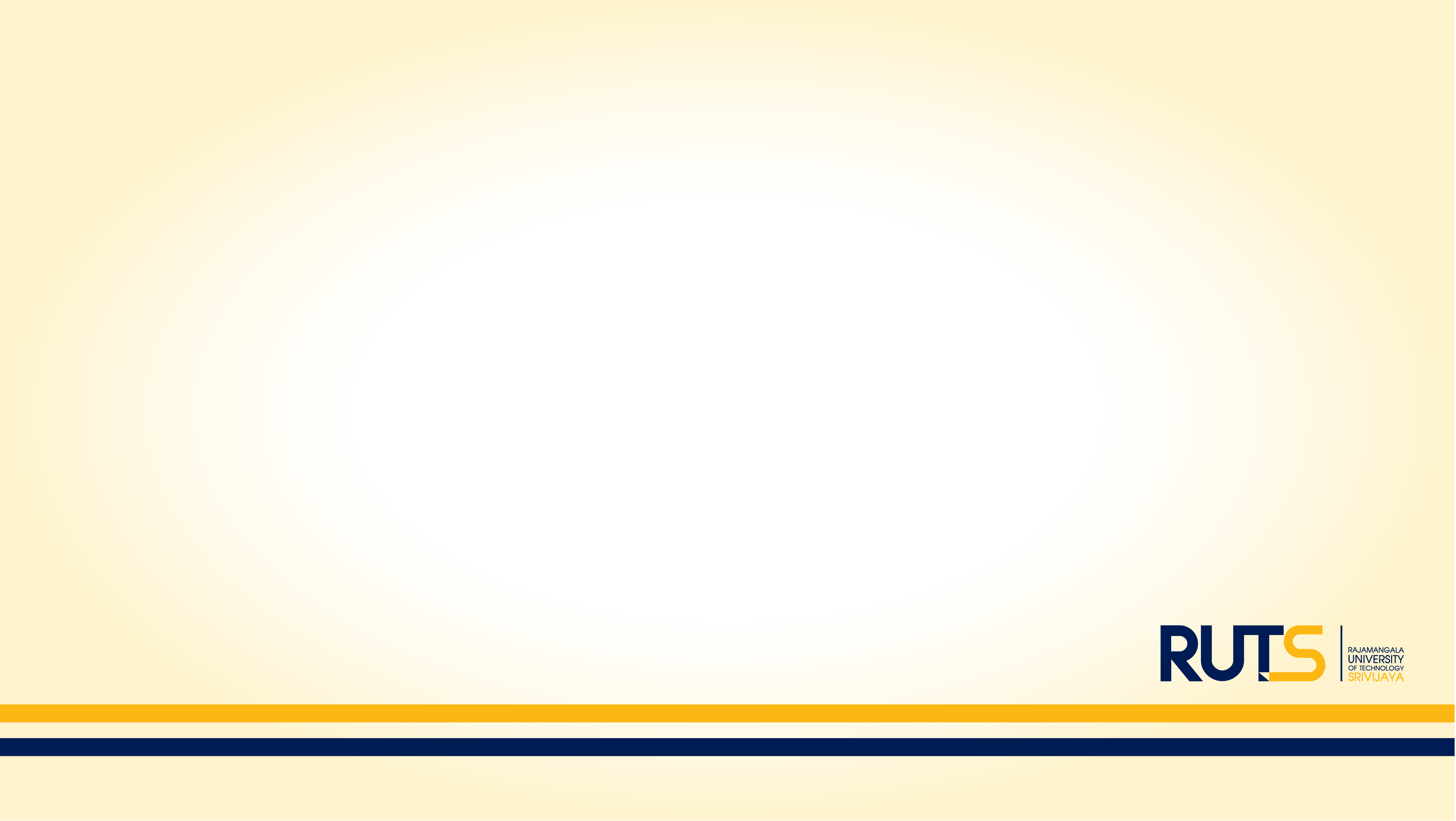 เปรียบเทียบความแตกต่างหลักสูตรเดิมกับหลักสูตรปรับปรุง
สาขาวิชา
วิศวกรรมสารสนเทศและการสื่อสาร
วิศวกรรมคอมพิวเตอร์และการสื่อสาร
เปรียบเทียบความแตกต่างหลักสูตรเดิมกับหลักสูตรปรับปรุง (โครงสร้างหลักสูตร)
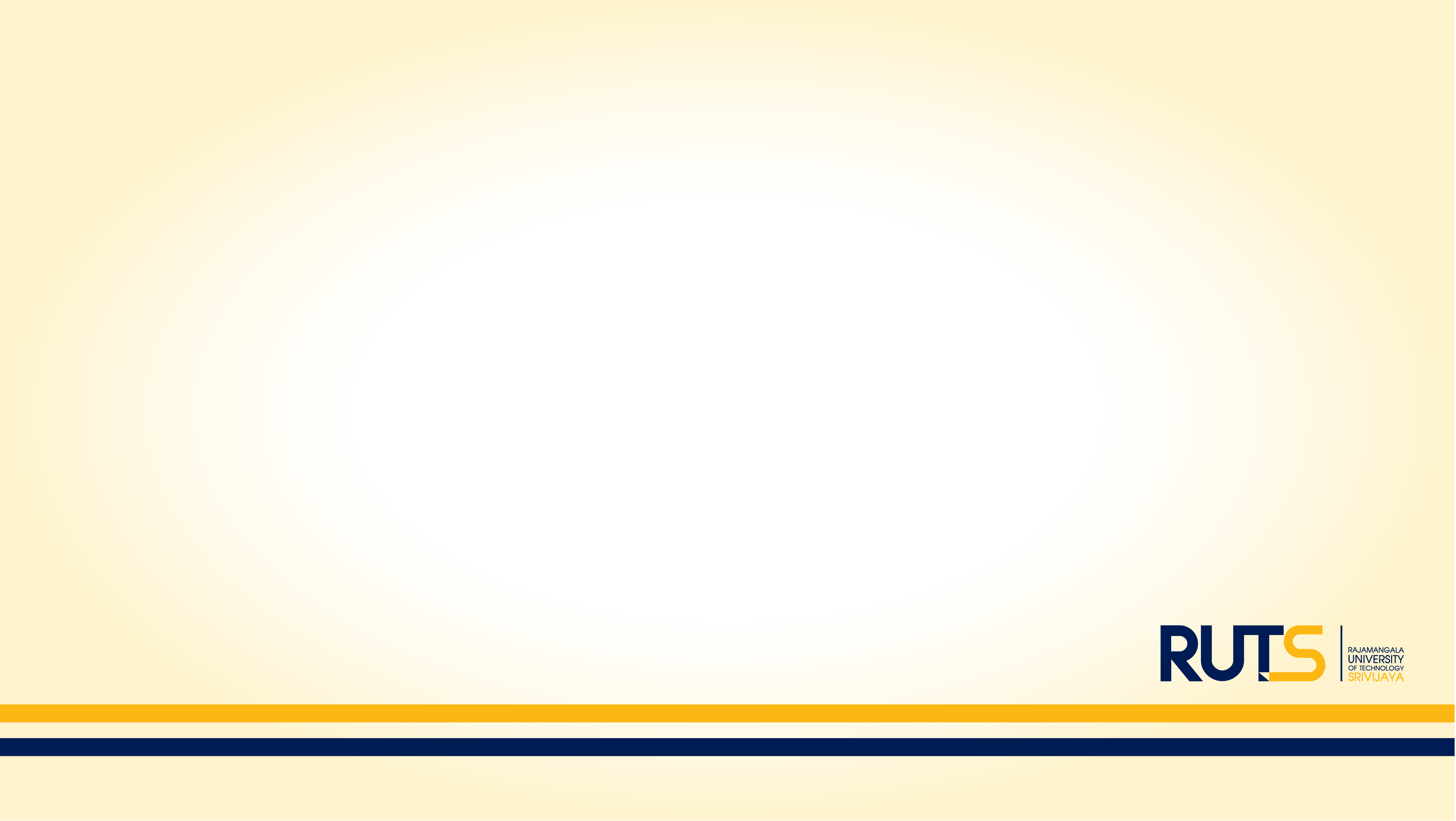 รวมตลอดหลักสูตร ไม่น้อยกว่า 142 หน่วยกิต
เปรียบเทียบความแตกต่างหลักสูตรเดิมกับหลักสูตรปรับปรุง (โครงสร้างหลักสูตร)
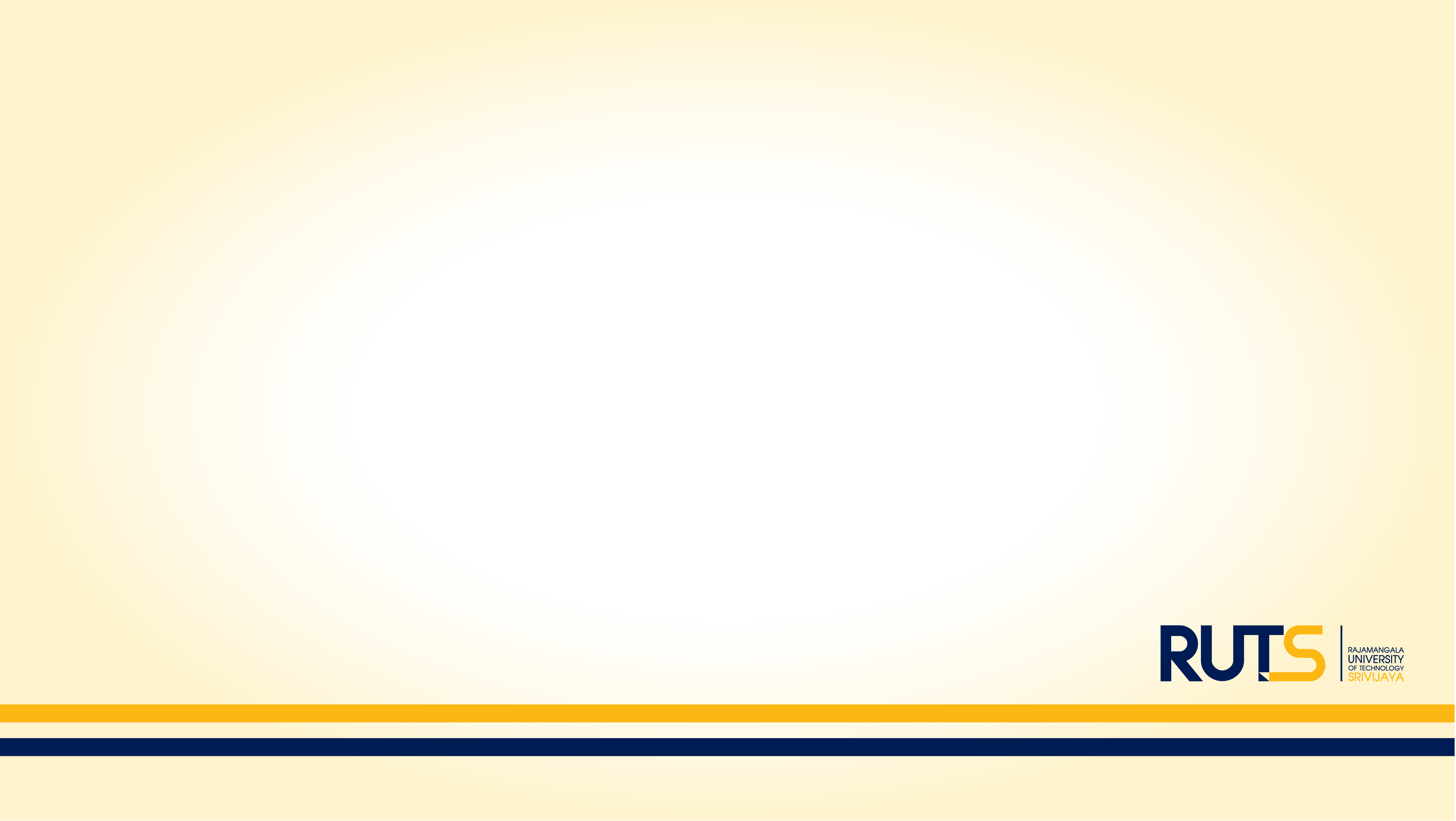 วิชาใหม่ 9 รายวิชา
ยกเลิก 4 รายวิชา
ปรับปรุง 24 รายวิชา
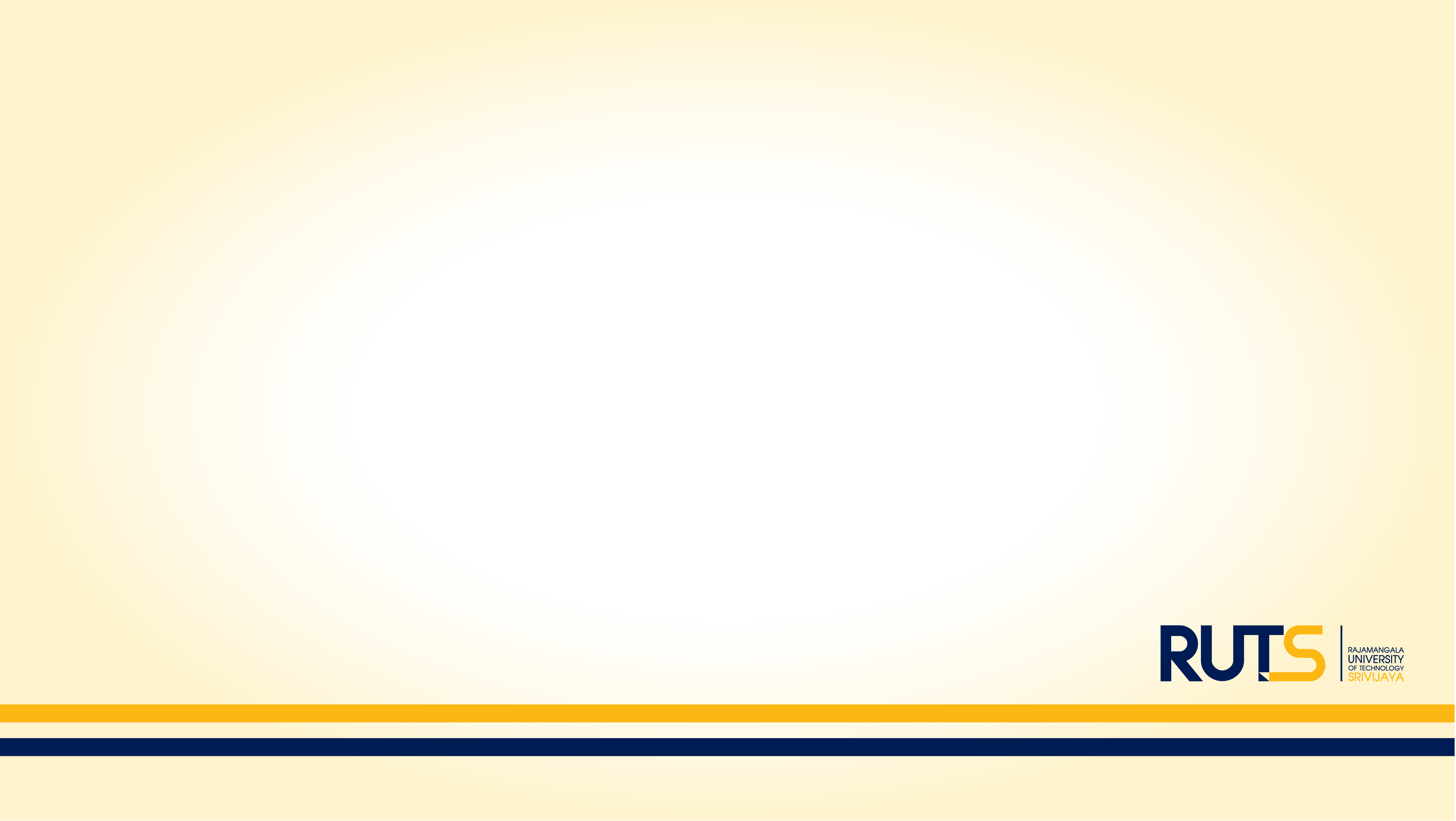 แผนการเรียน  ปีการศึกษาที่ 1
ภาคการศึกษาที่ 2
ภาคการศึกษาที่ 1
หมวดศึกษาทั่วไป
กลุ่มวิชาโครงงานและฝึกประสบการณ์วิชาชีพ
กลุ่มวิชาแกนทางวิศวกรรม
กลุ่มวิชาเฉพาะด้าน
กลุ่มวิชาเลือก
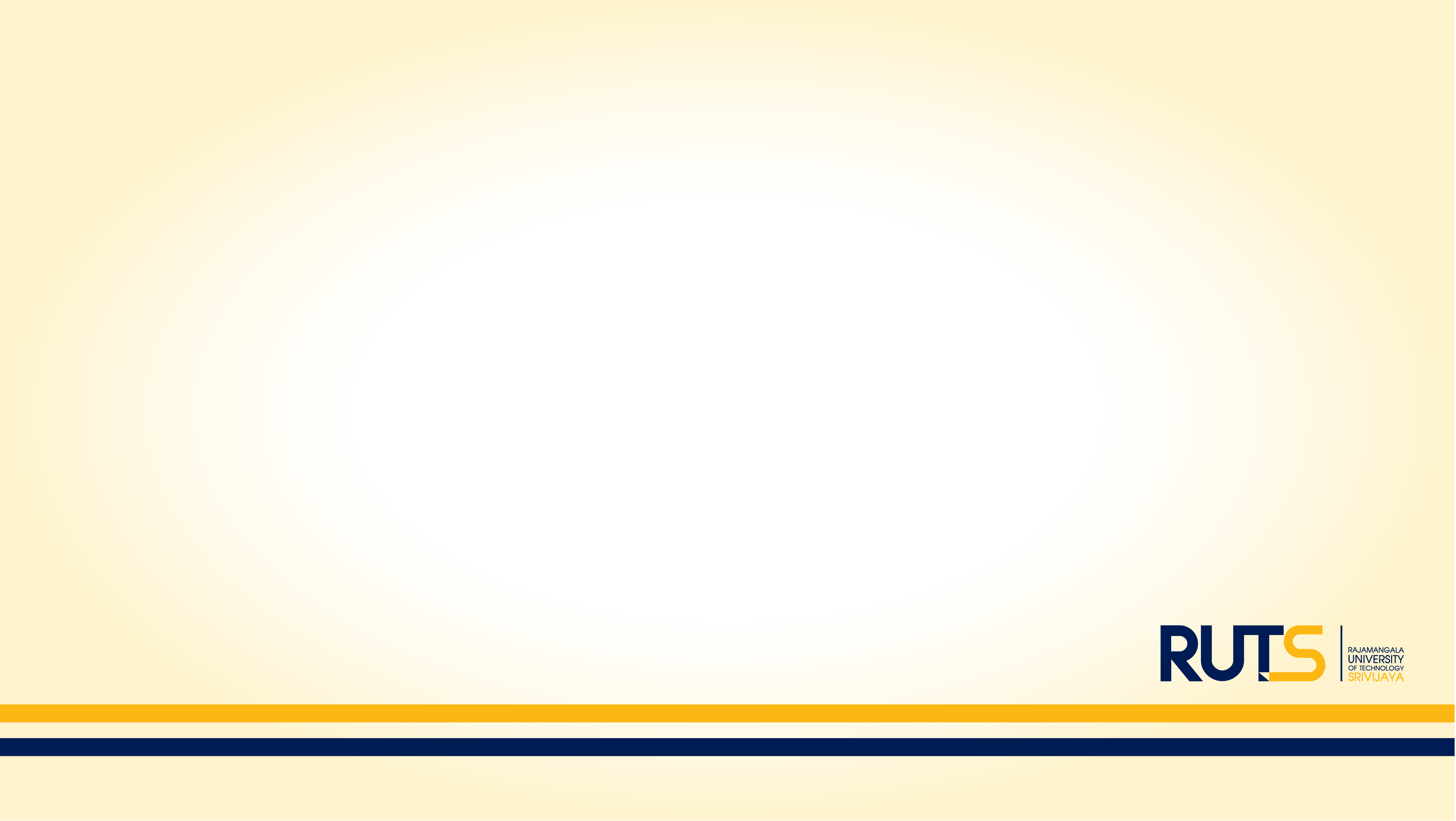 แผนการเรียน  ปีการศึกษาที่ 2
ภาคการศึกษาที่ 2
ภาคการศึกษาที่ 1
หมวดศึกษาทั่วไป
กลุ่มวิชาโครงงานและฝึกประสบการณ์วิชาชีพ
กลุ่มวิชาแกนทางวิศวกรรม
กลุ่มวิชาเฉพาะด้าน
กลุ่มวิชาเลือก
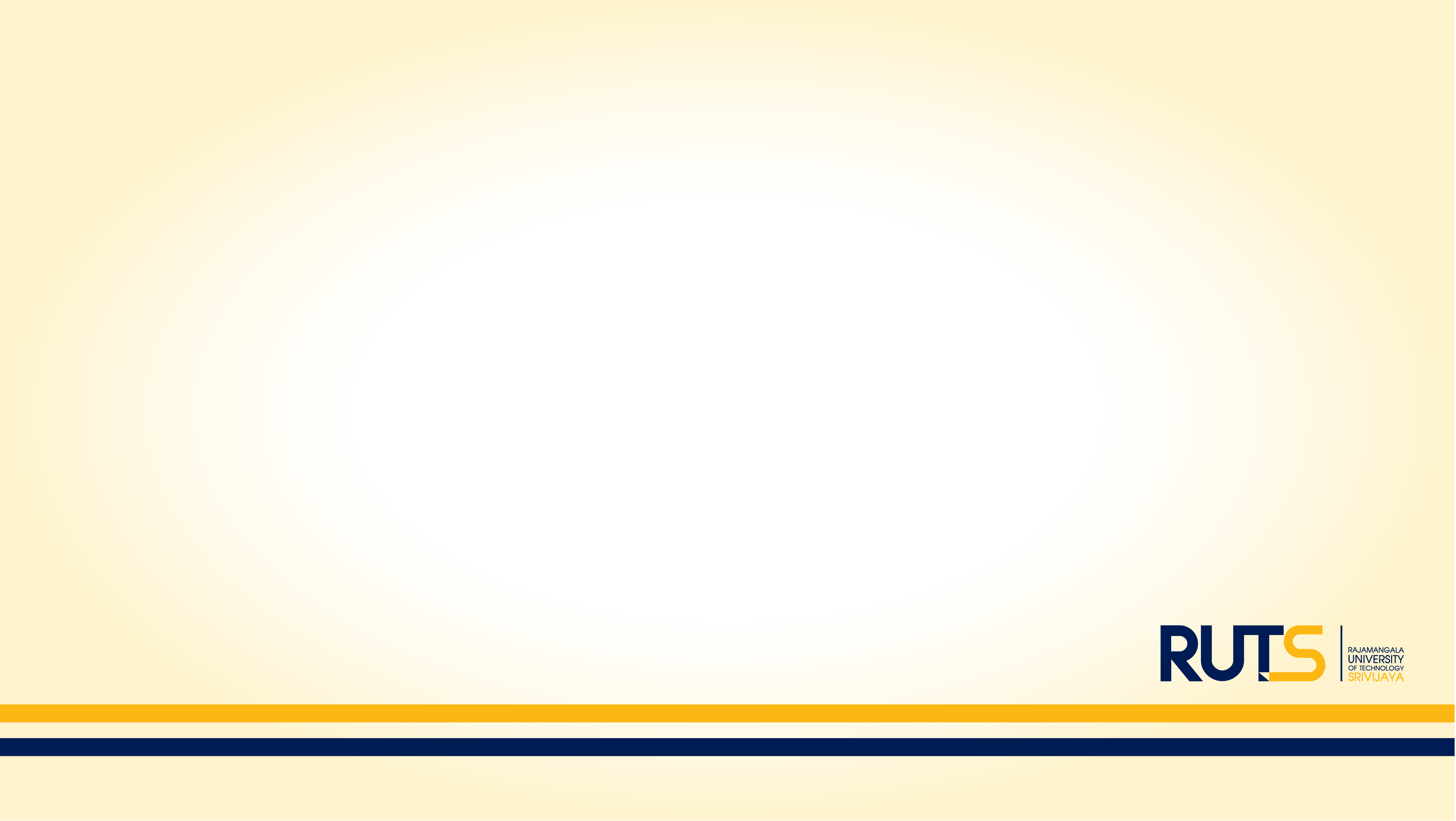 แผนการเรียน  ปีการศึกษาที่ 3
ภาคการศึกษาที่ 2
ภาคการศึกษาที่ 1
หมวดศึกษาทั่วไป
กลุ่มวิชาโครงงานและฝึกประสบการณ์วิชาชีพ
กลุ่มวิชาแกนทางวิศวกรรม
กลุ่มวิชาเฉพาะด้าน
กลุ่มวิชาเลือก
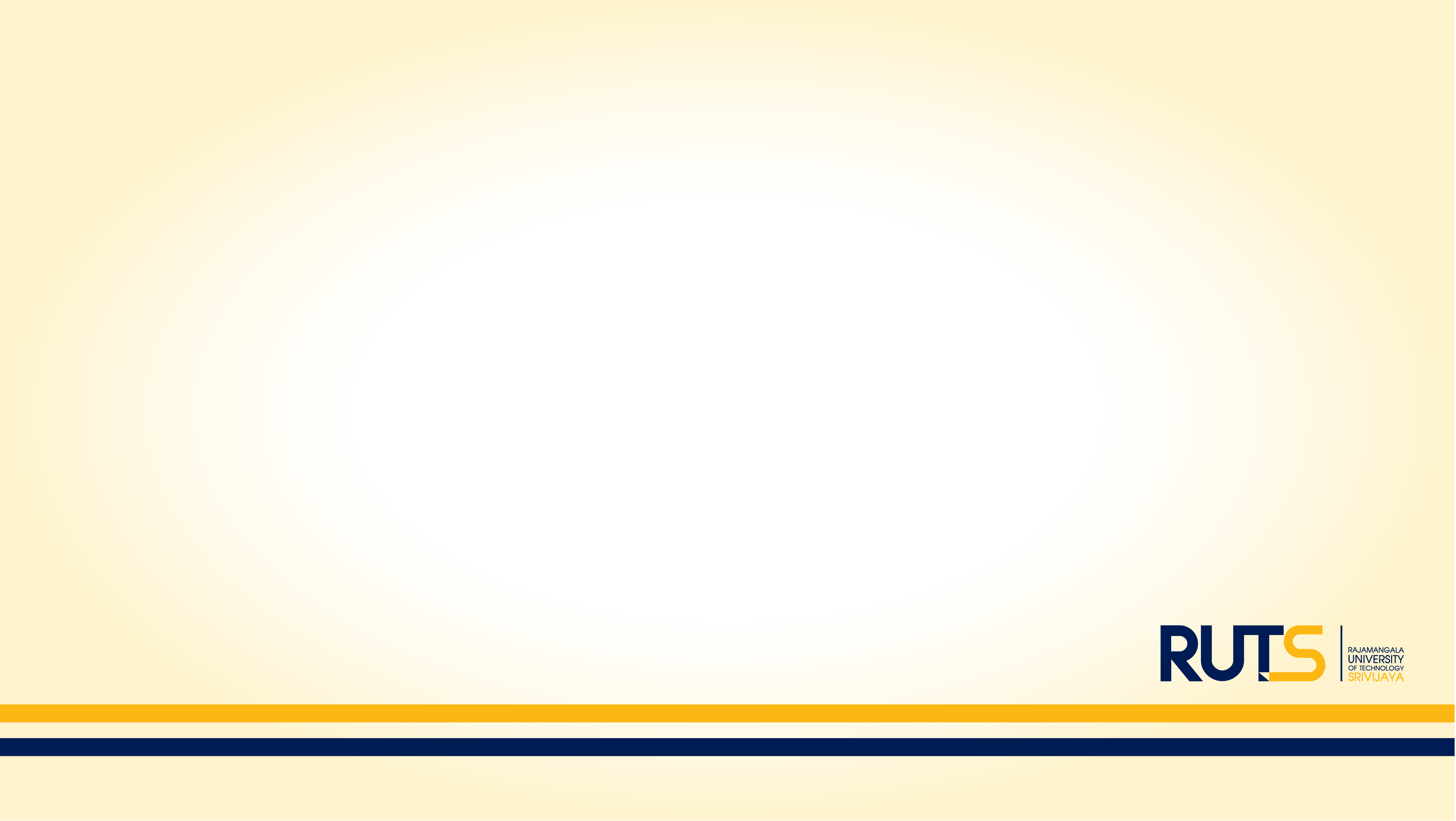 แผนการเรียน  ปีการศึกษาที่ 4
ภาคการศึกษาที่ 2
ภาคการศึกษาที่ 1
แผนการเรียนสหกิจศึกษา
แผนการเรียนฝึกงาน
หมวดศึกษาทั่วไป
กลุ่มวิชาโครงงานและฝึกประสบการณ์วิชาชีพ
กลุ่มวิชาแกนทางวิศวกรรม
กลุ่มวิชาเฉพาะด้าน
กลุ่มวิชาเลือก
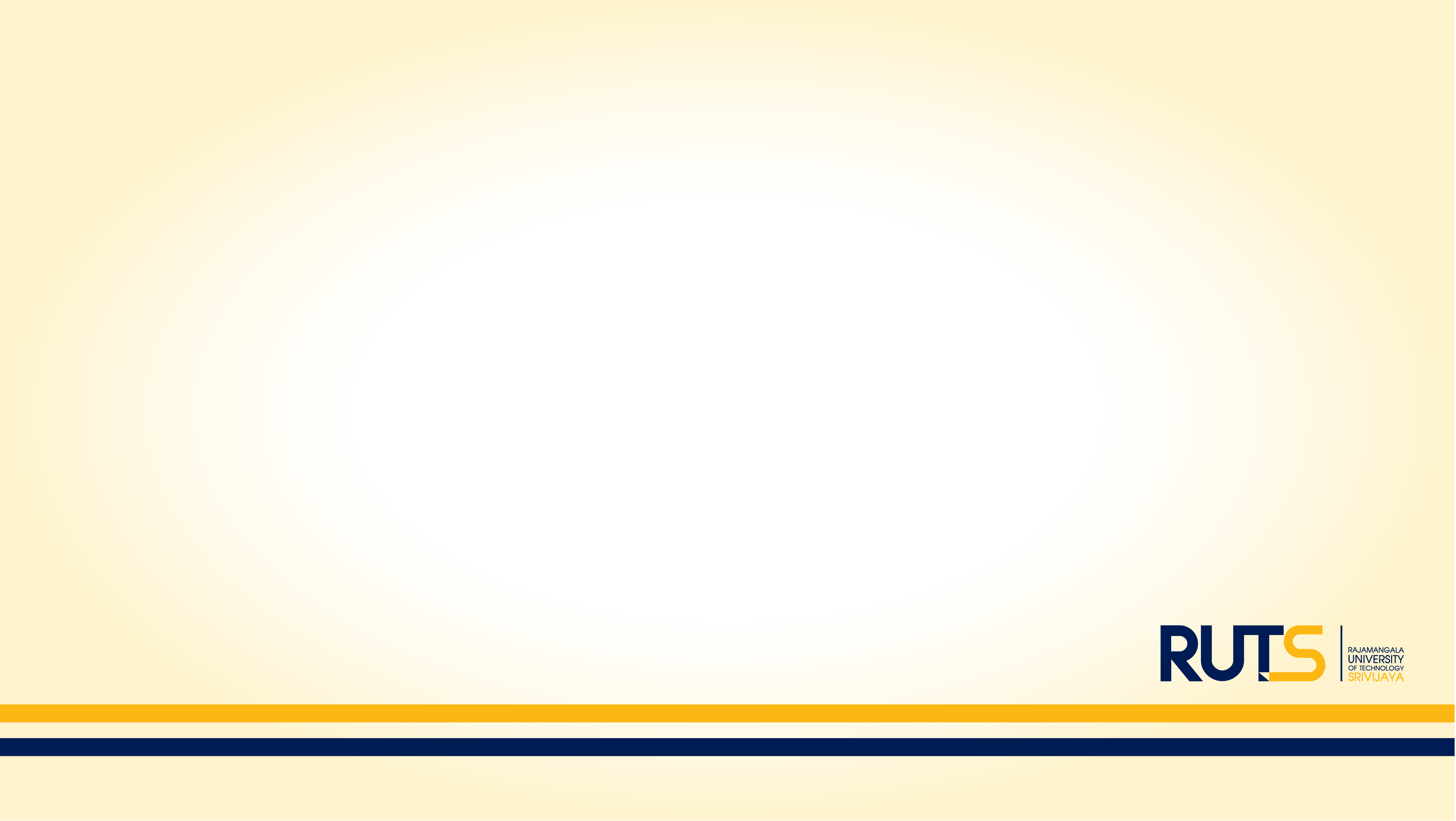 แผนการเรียนการฝึกประสบการณ์วิชาชีพ/สหกิจศึกษา/ฝึกงาน (4+1)
4 รายวิชา
1 กิจกรรม
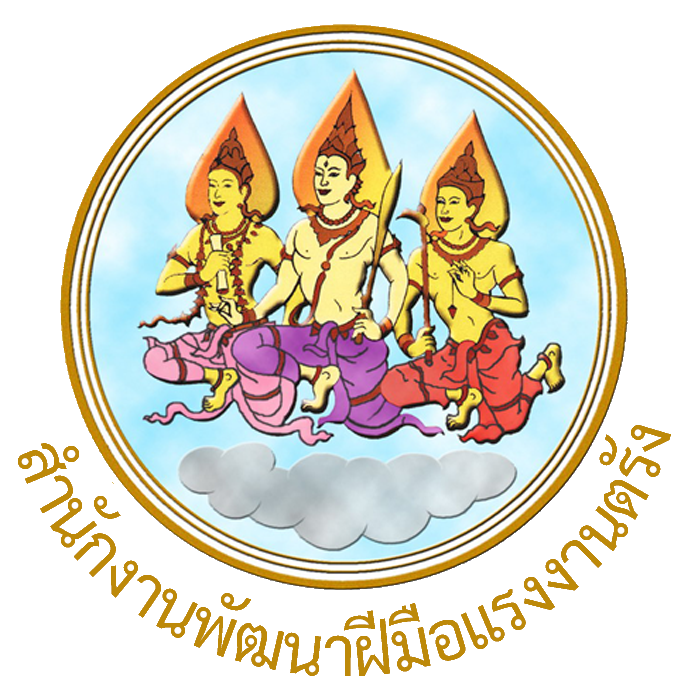 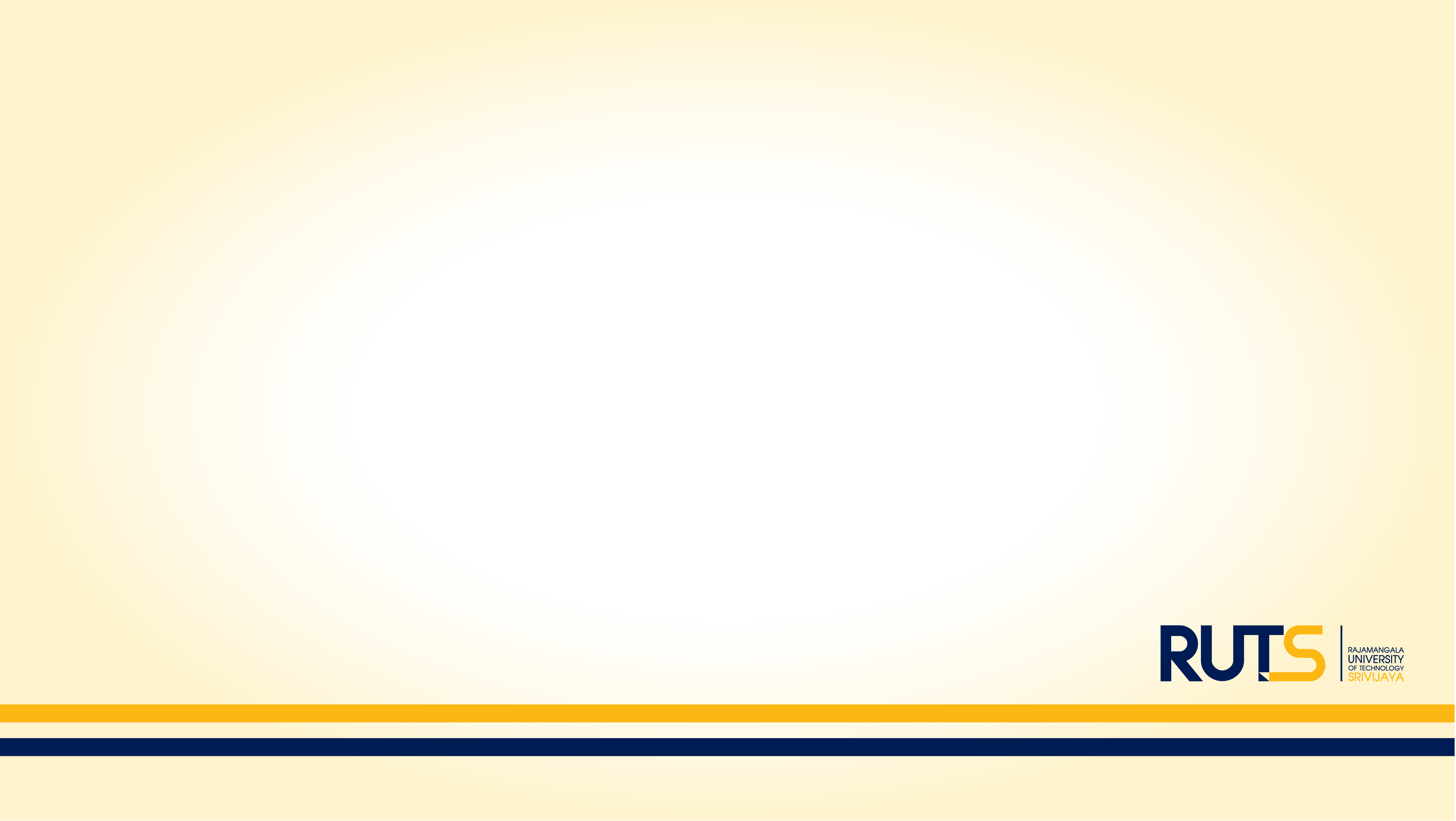 การฝึกประสบการณ์วิชาชีพ 1
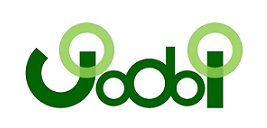 CEO & Managing Director
    บริษัท Jodoi IT & Service
 System Engineer
 Training CCNA
 Training Linux Server
 Professional Service 
 Computer Network
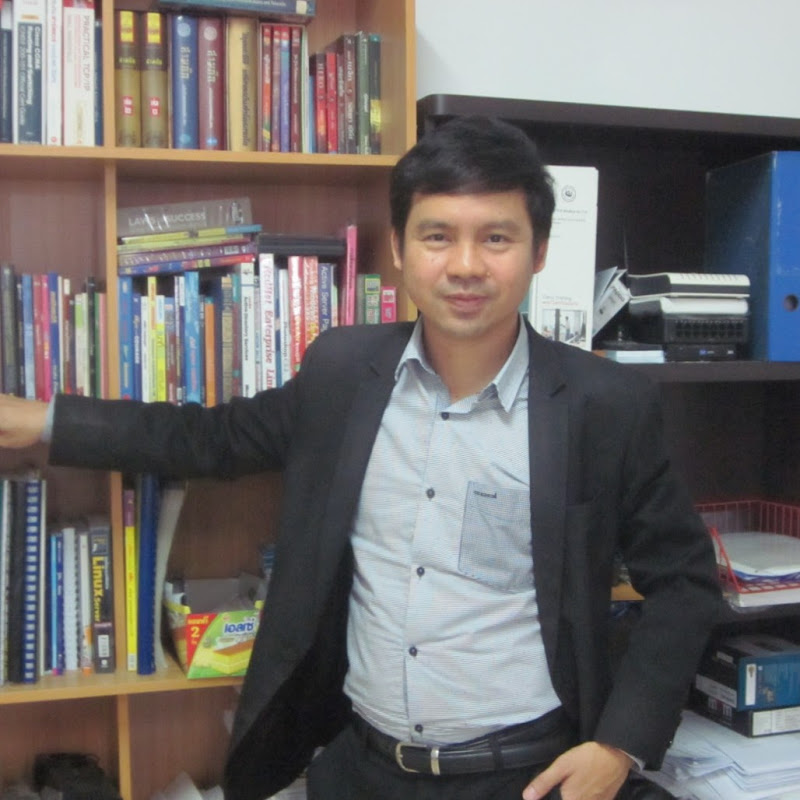 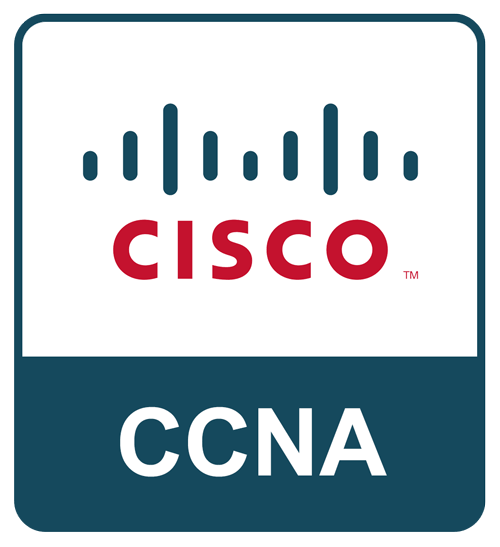 เกรียงศักดิ์ นามโคตร (อ.ดอย)
อาจารย์พิเศษ
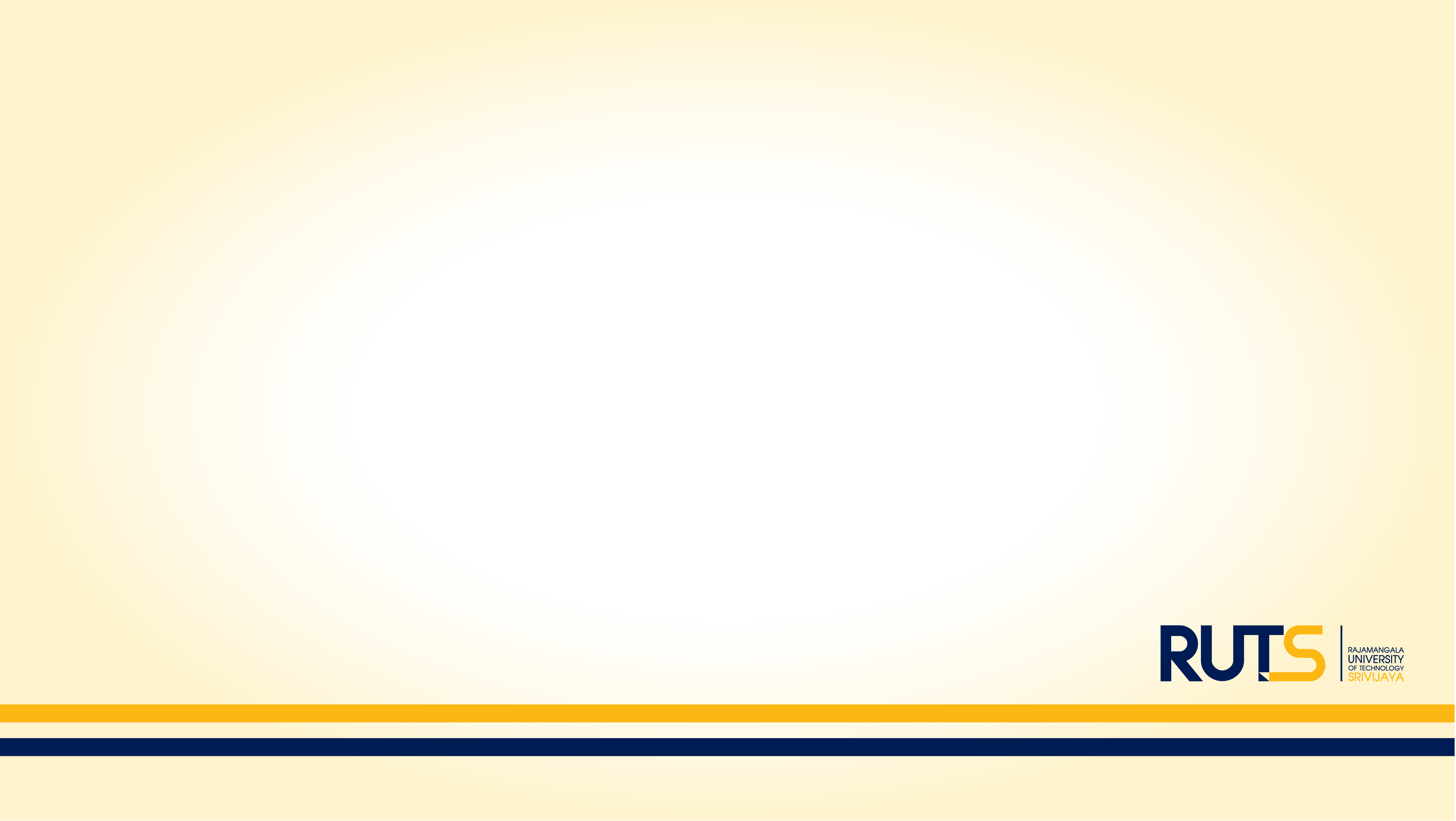 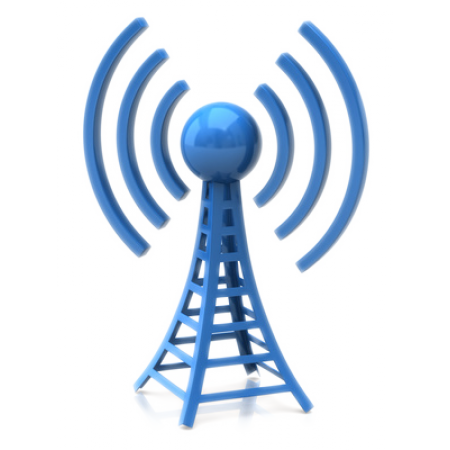 การฝึกประสบการณ์วิชาชีพ 2
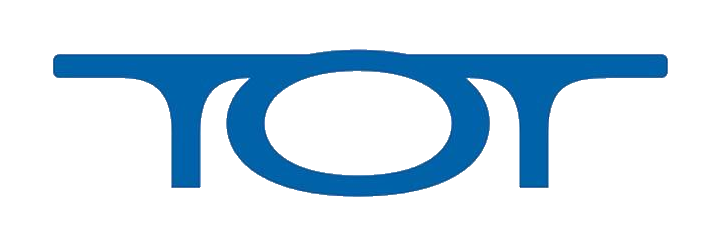 - Telecommunication
- Internet Service Provider 
- Wireless Communication
- Transmission Lines
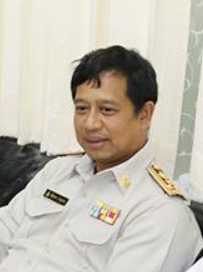 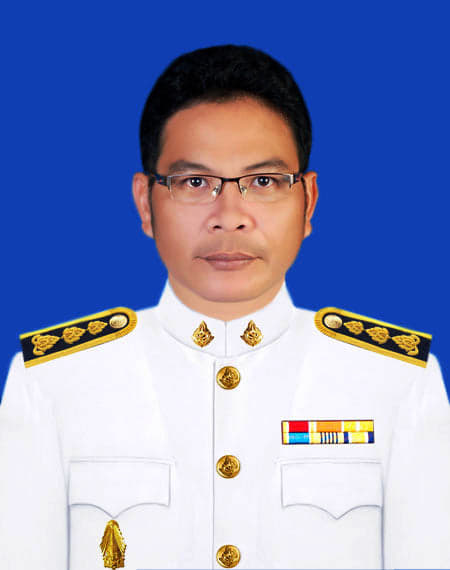 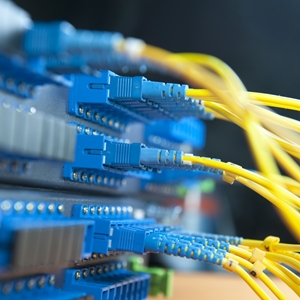 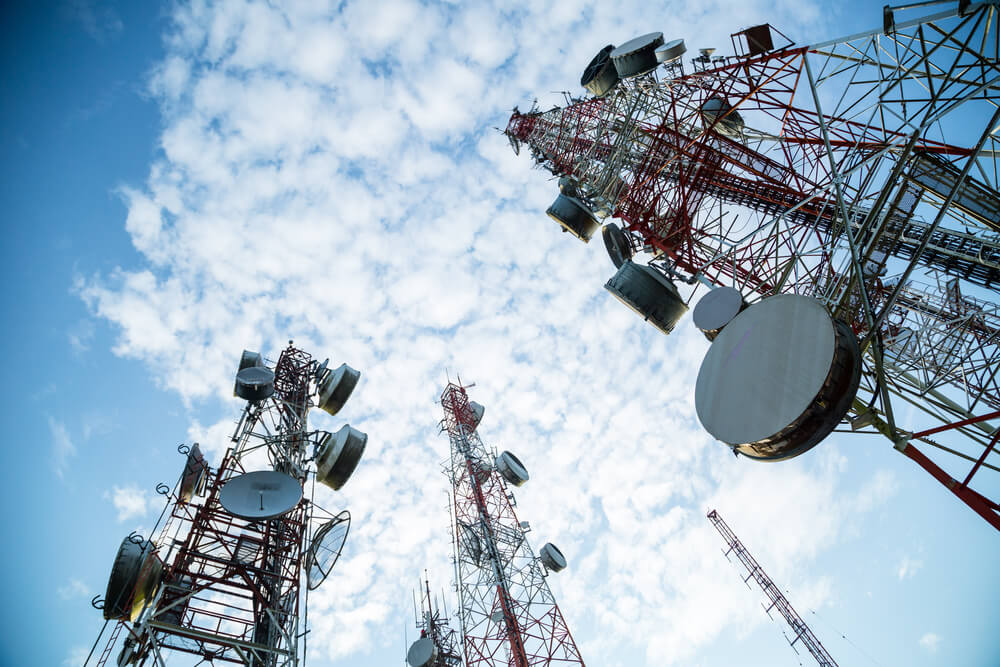 นายชัยนาถ กาญจนะ
วิศวกร 9  ผู้ช่วยโทรศัพท์จังหวัดตรัง
นายอรรถวิทย์ อินนุรักษ์
วิศวกร 6 ประจำศูนย์วิศวกรรมบริการ
อาจารย์พิเศษ
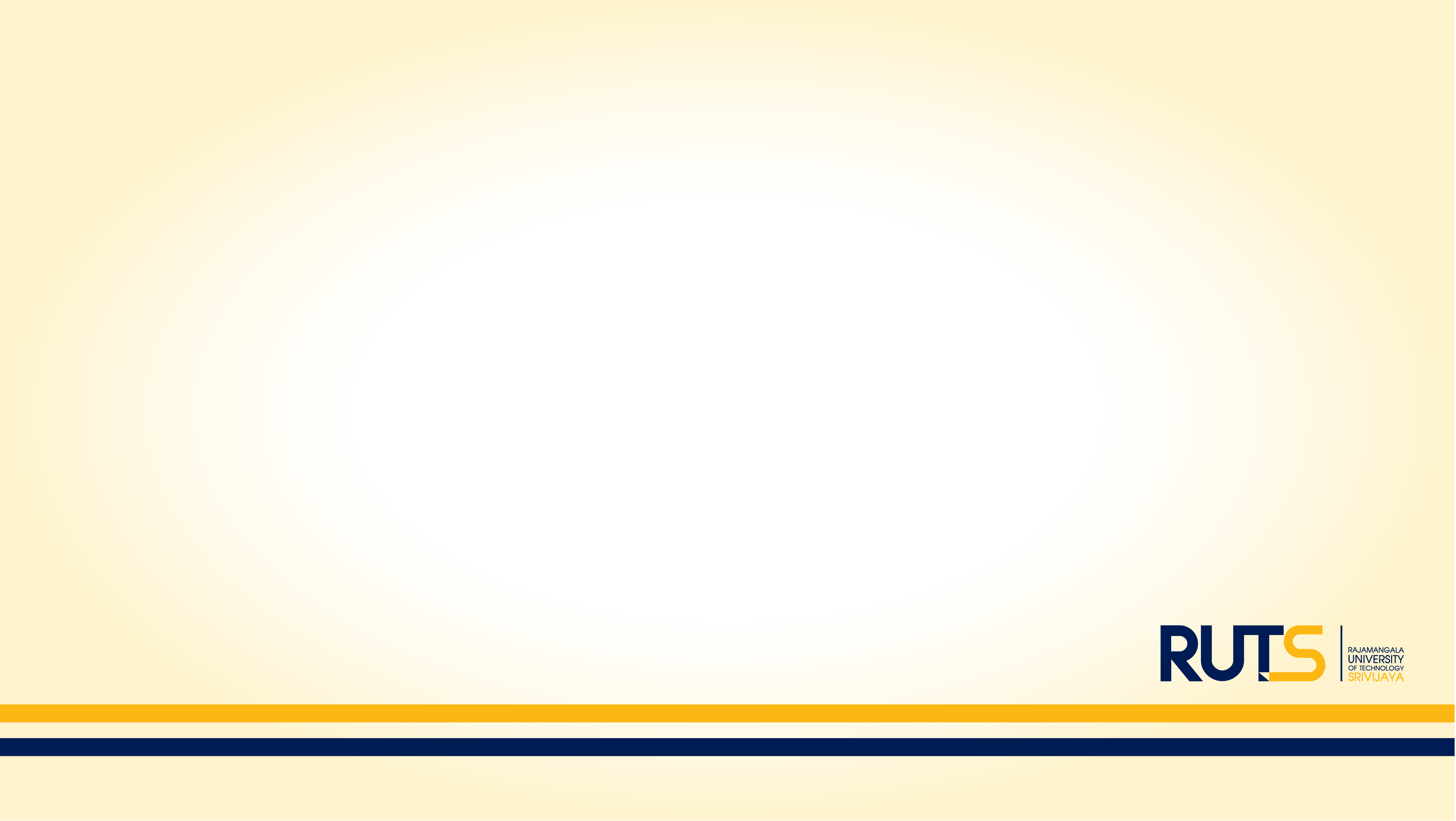 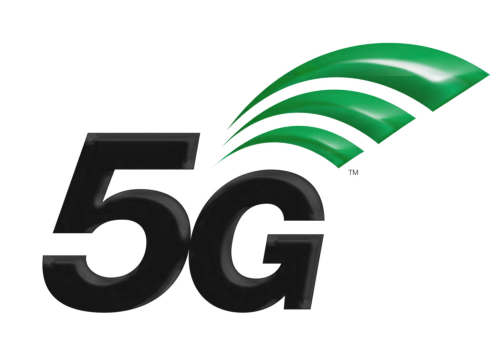 การฝึกประสบการณ์วิชาชีพ 3
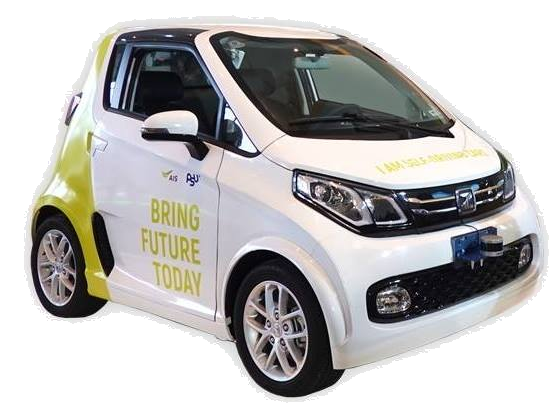 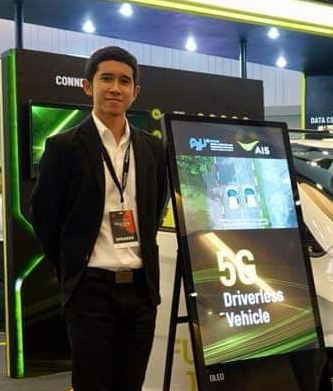 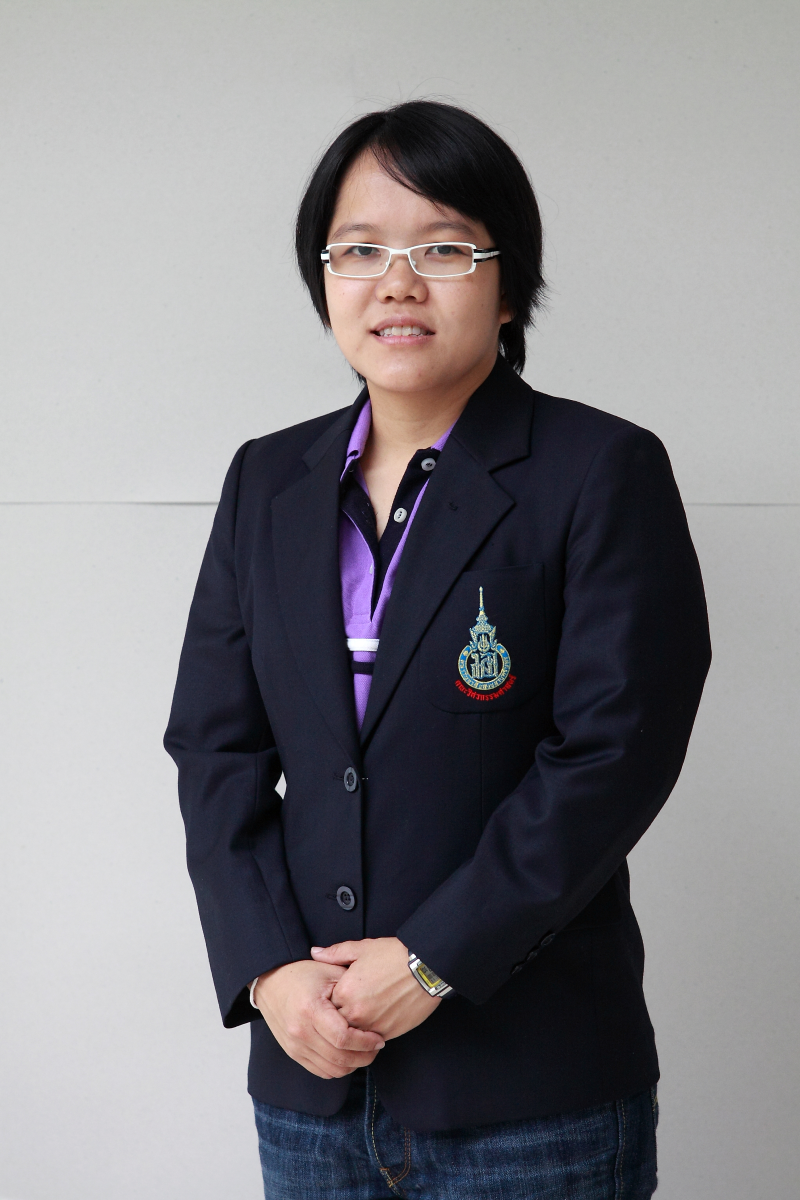 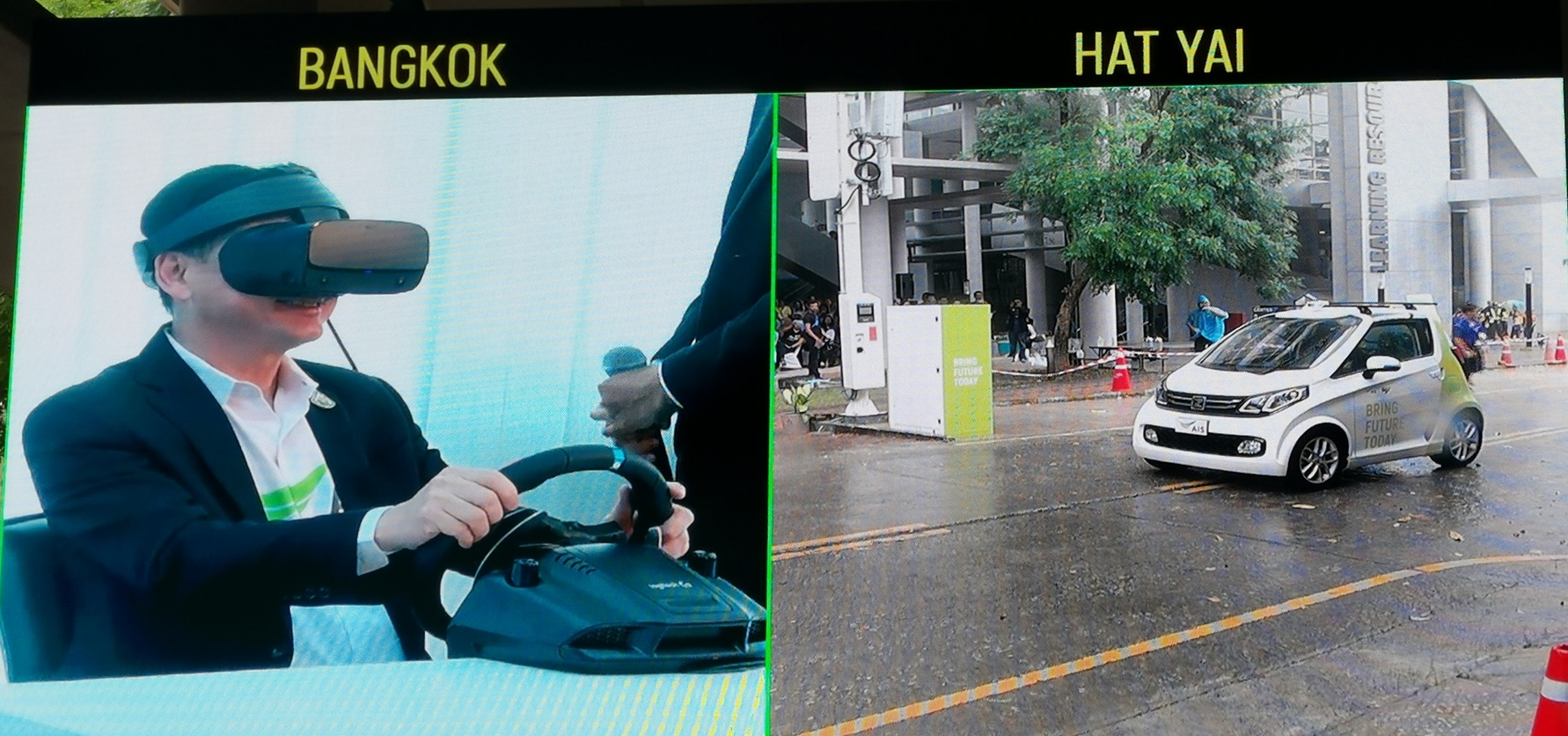 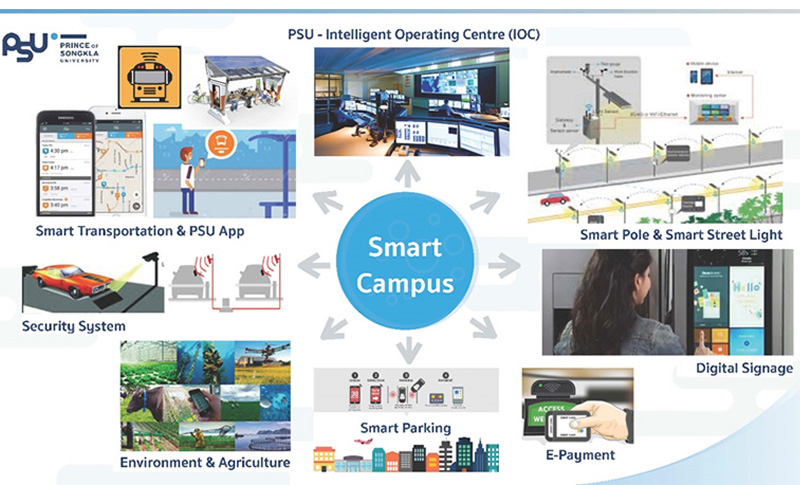 ผศ.ดร.วรรณรัช สันติอมรทัต
ผู้อำนวยการสถาบันวิจัยและนวัตกรรมดิจิทัล
มหาวิทยาลัยสงขลานครินทร์
นายจิระศักดิ์ นพรัตน์
ประธานกรรมการบริษัท Sparkbit
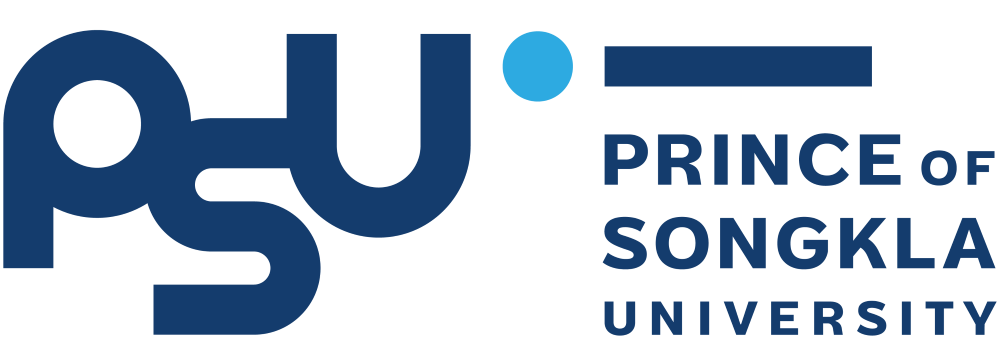 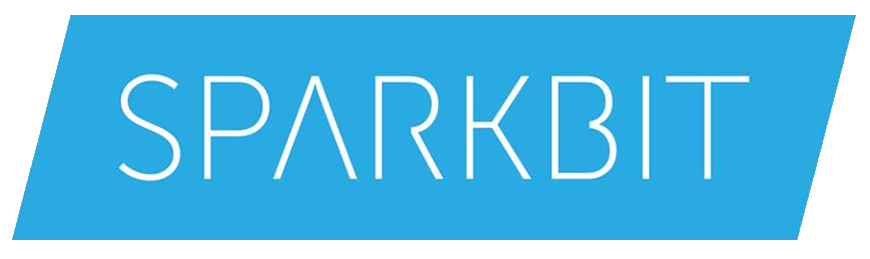 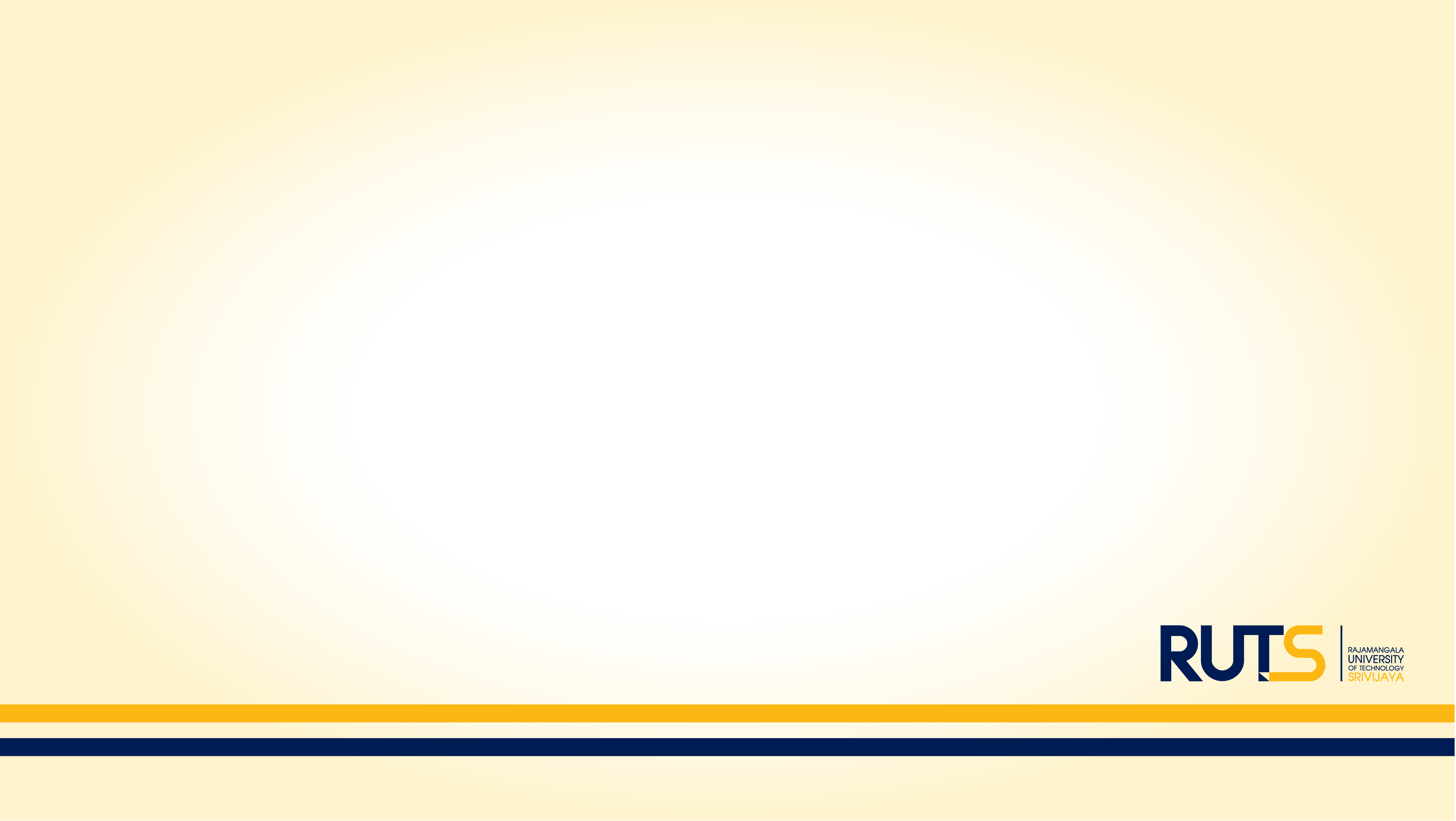 ความเชื่อมโยงกับสถานประกอบการและหน่วยงานที่เกี่ยวข้อง
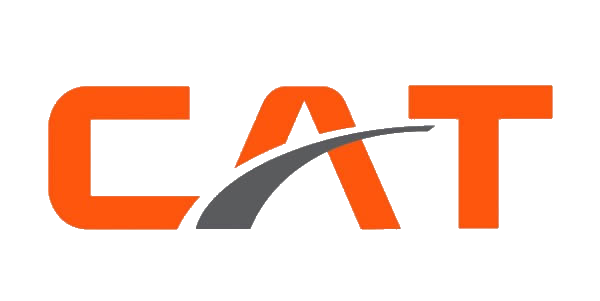 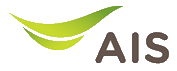 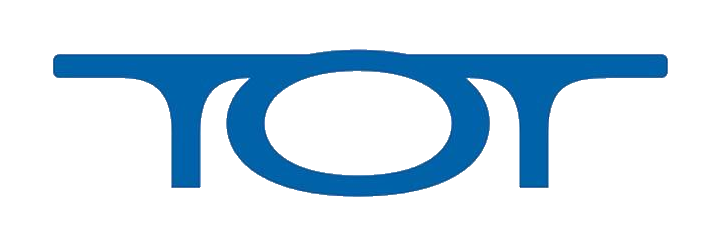 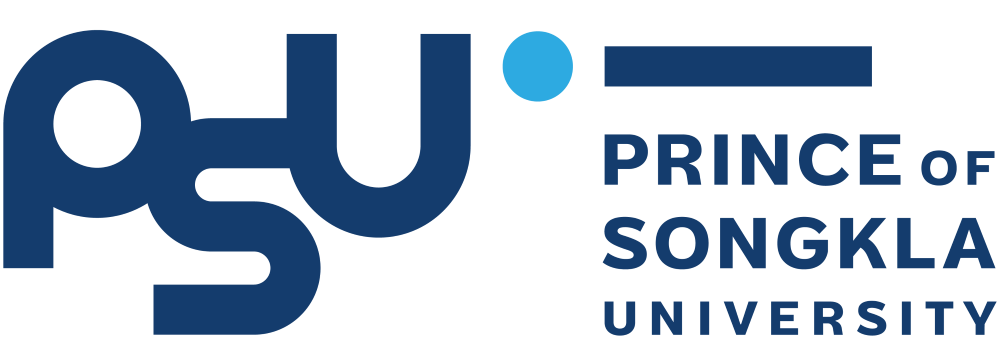 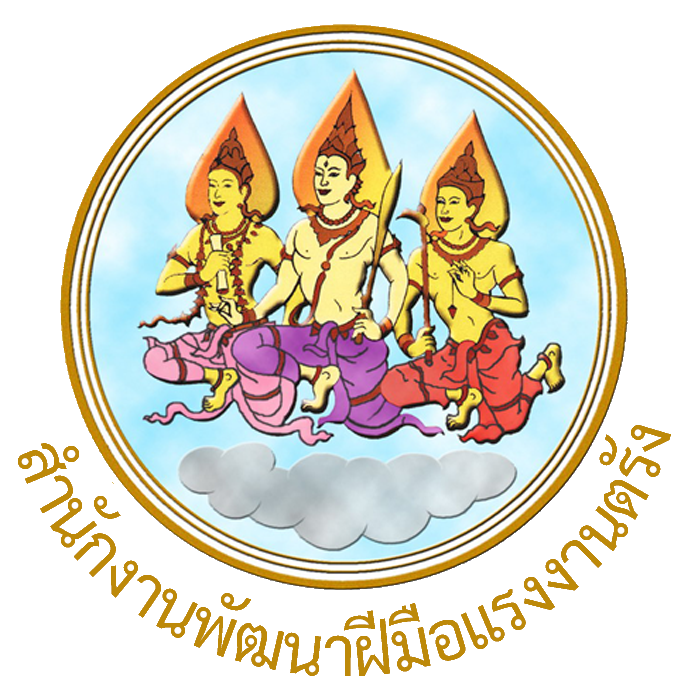 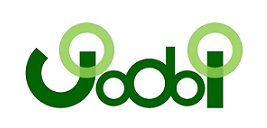 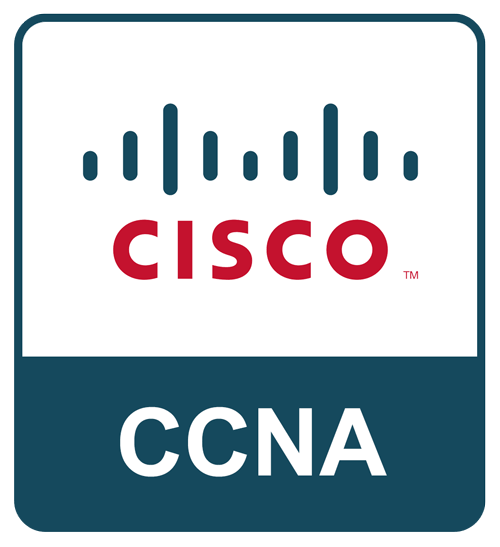 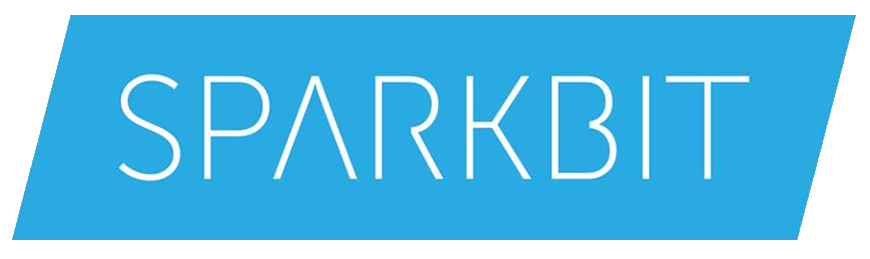 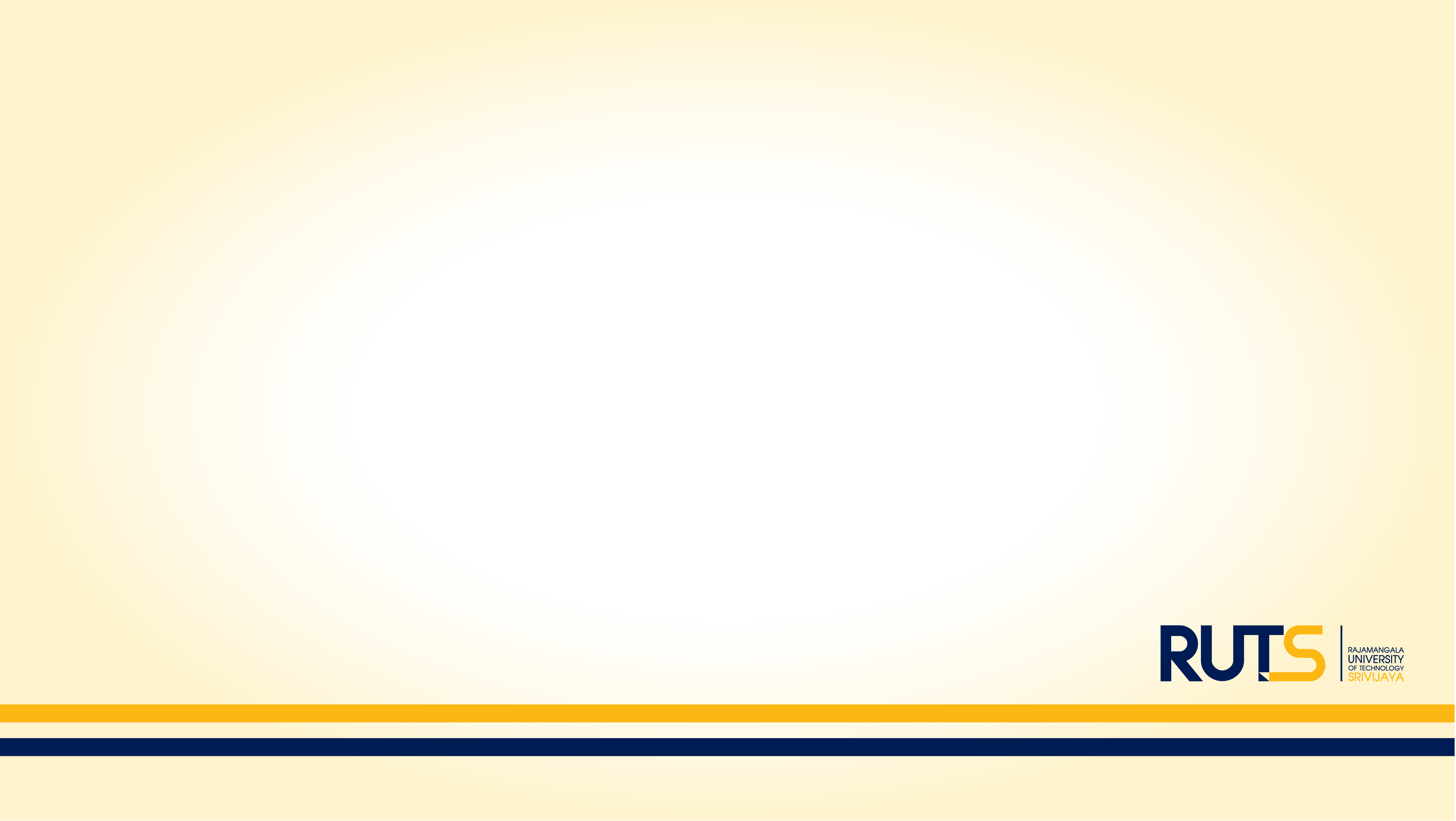 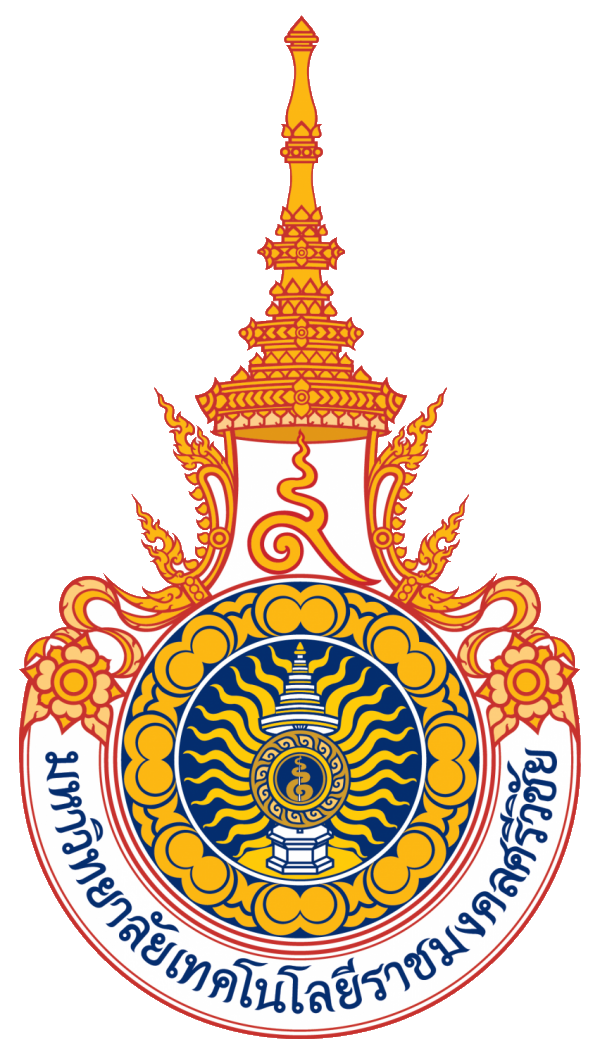 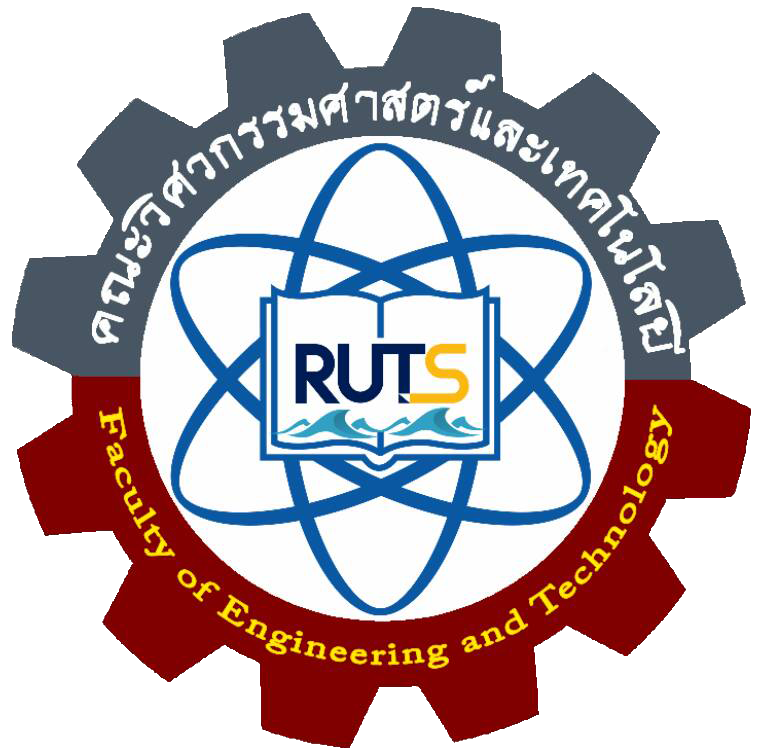 คณะวิศวกรรมศาสตร์และเทคโนโลยี
Thank You